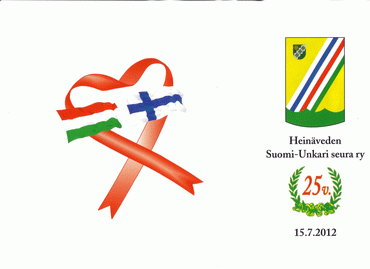 Hungarian - Finnish exchange program
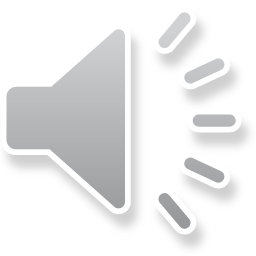 07.05.2018 – 14.05.2018
Debrecen (Hungary)
1st day (Monday):Arrival in Debrecen
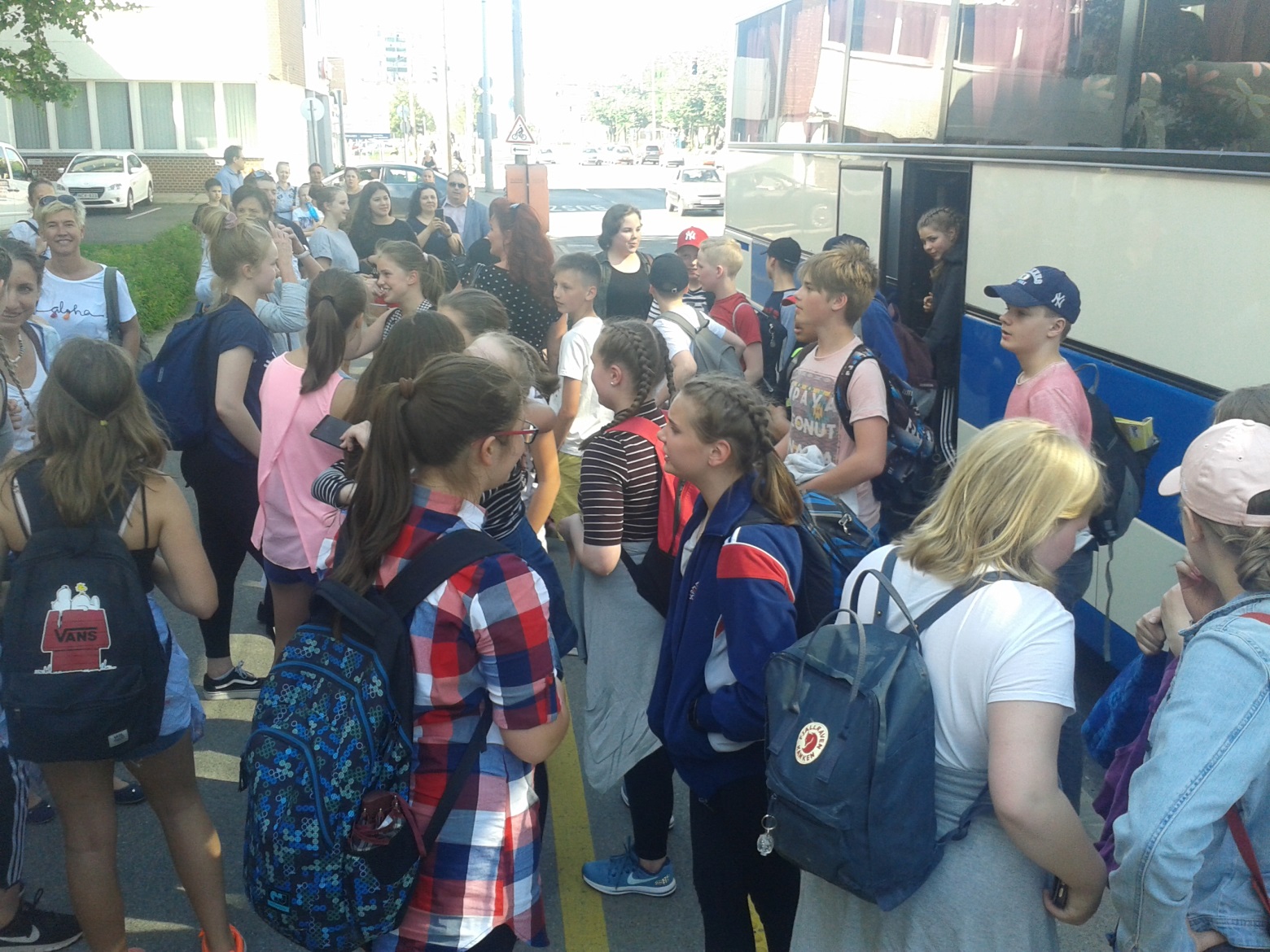 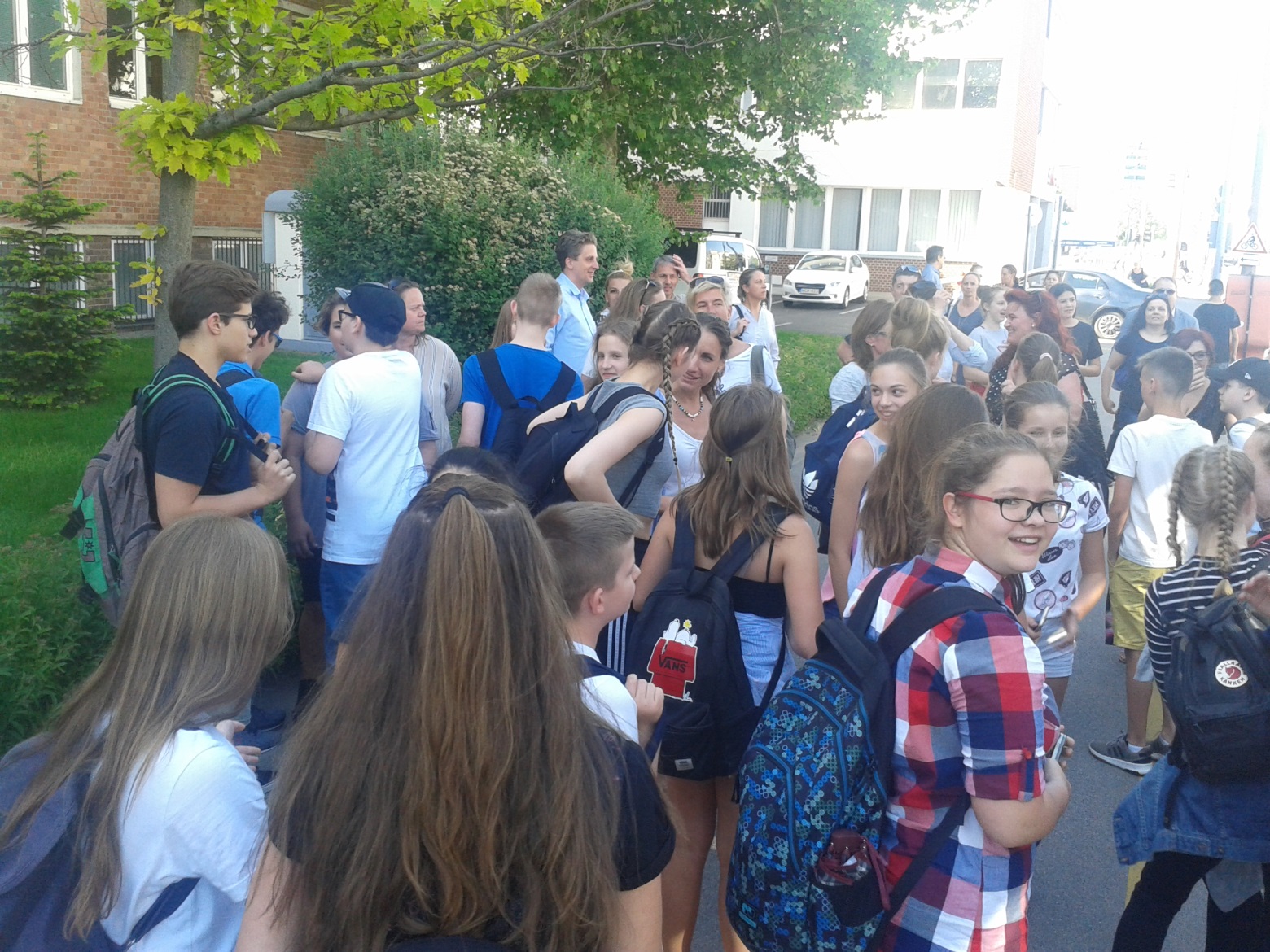 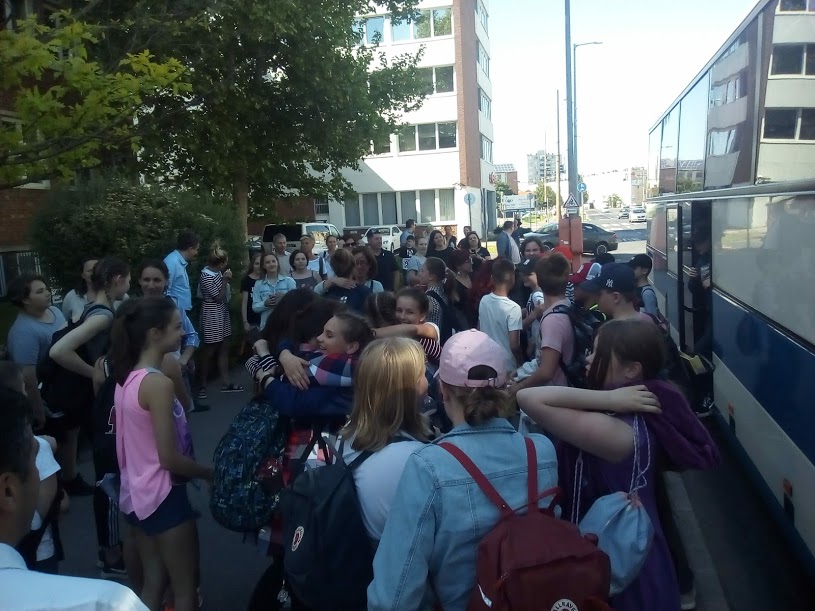 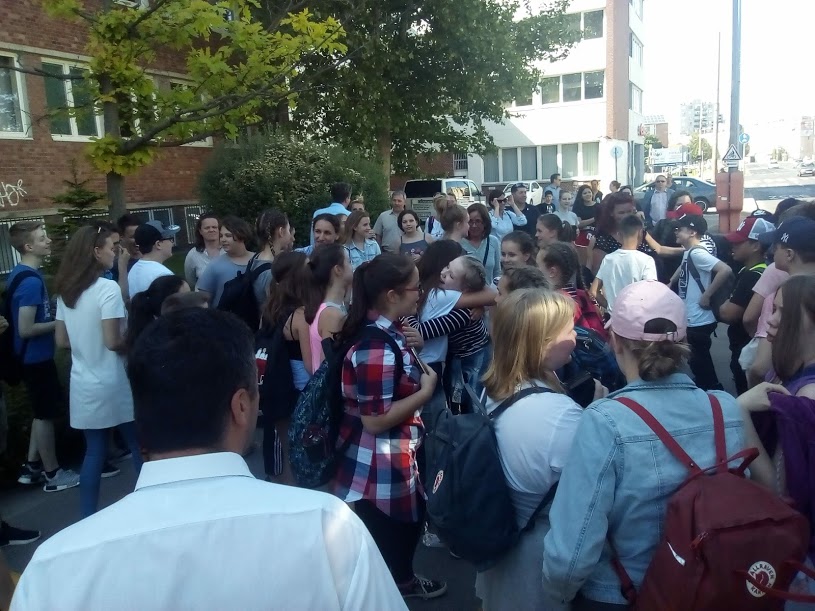 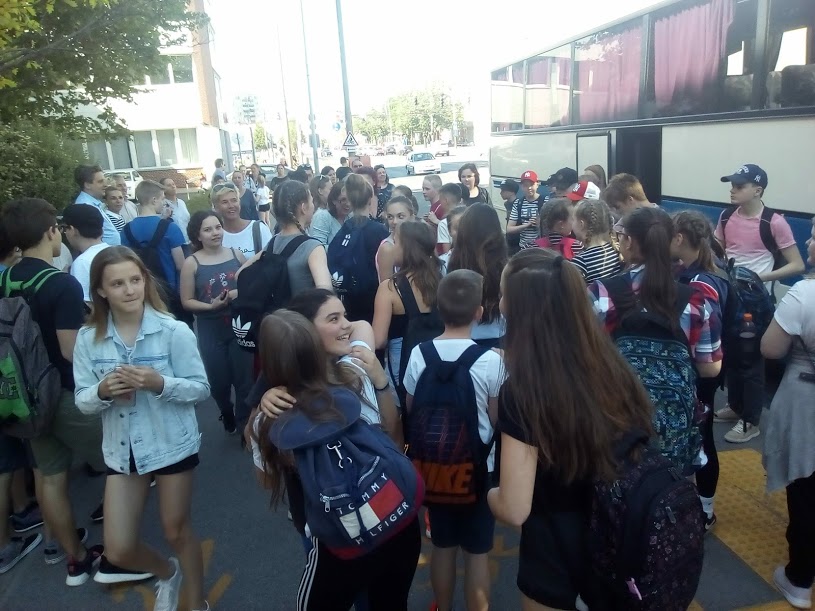 2nd day (Tuesday): In the school and exploring Debrecen
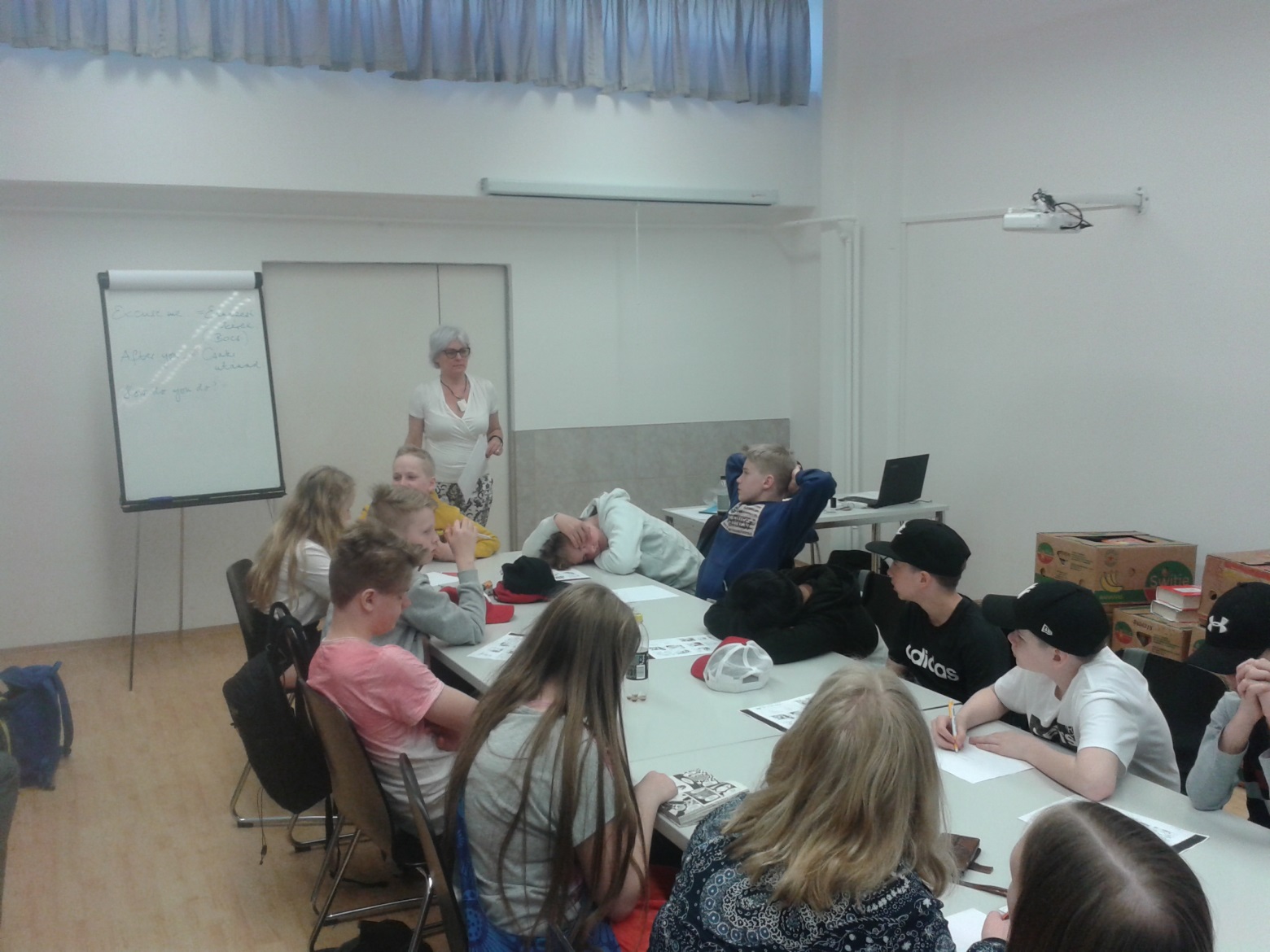 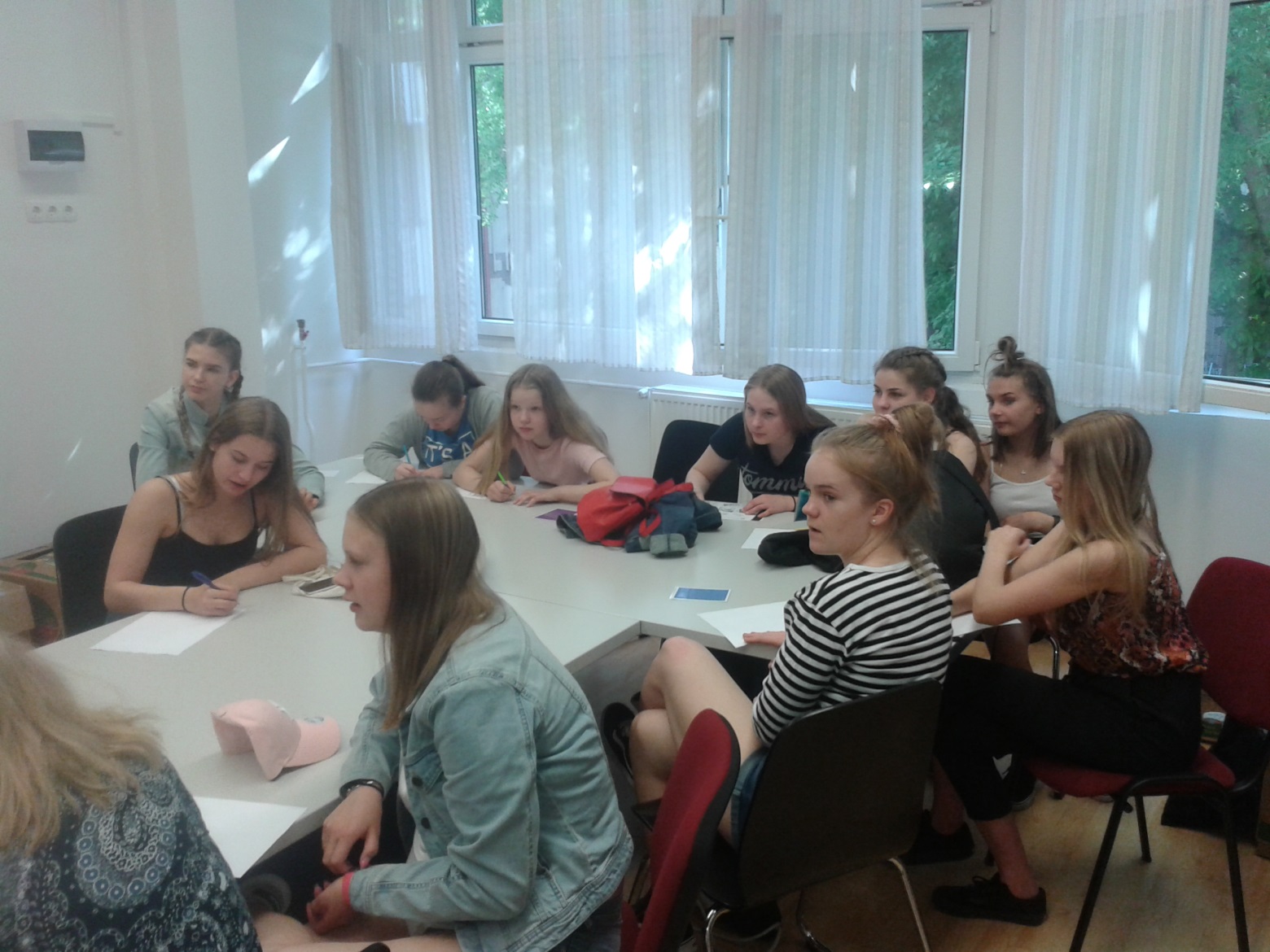 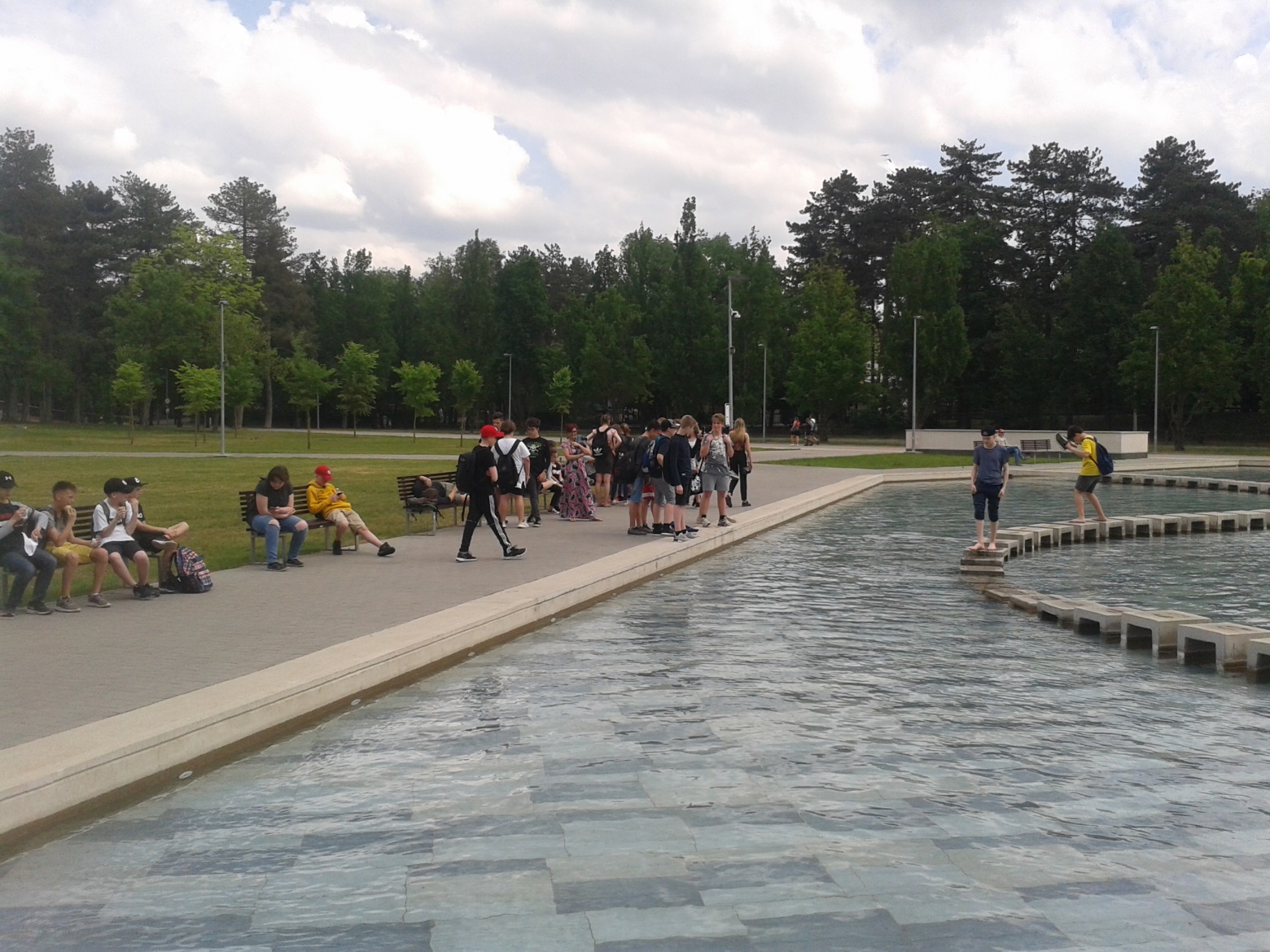 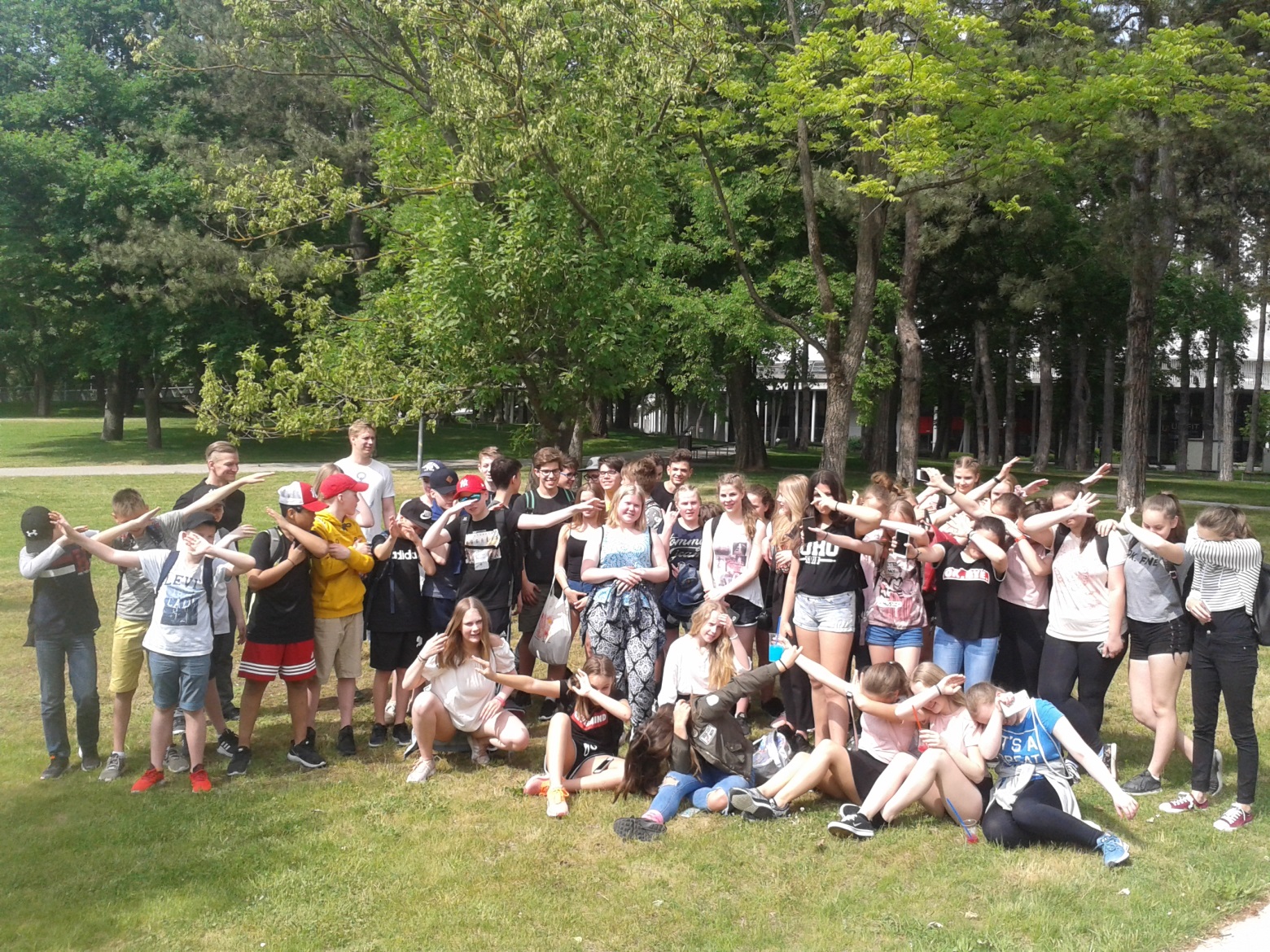 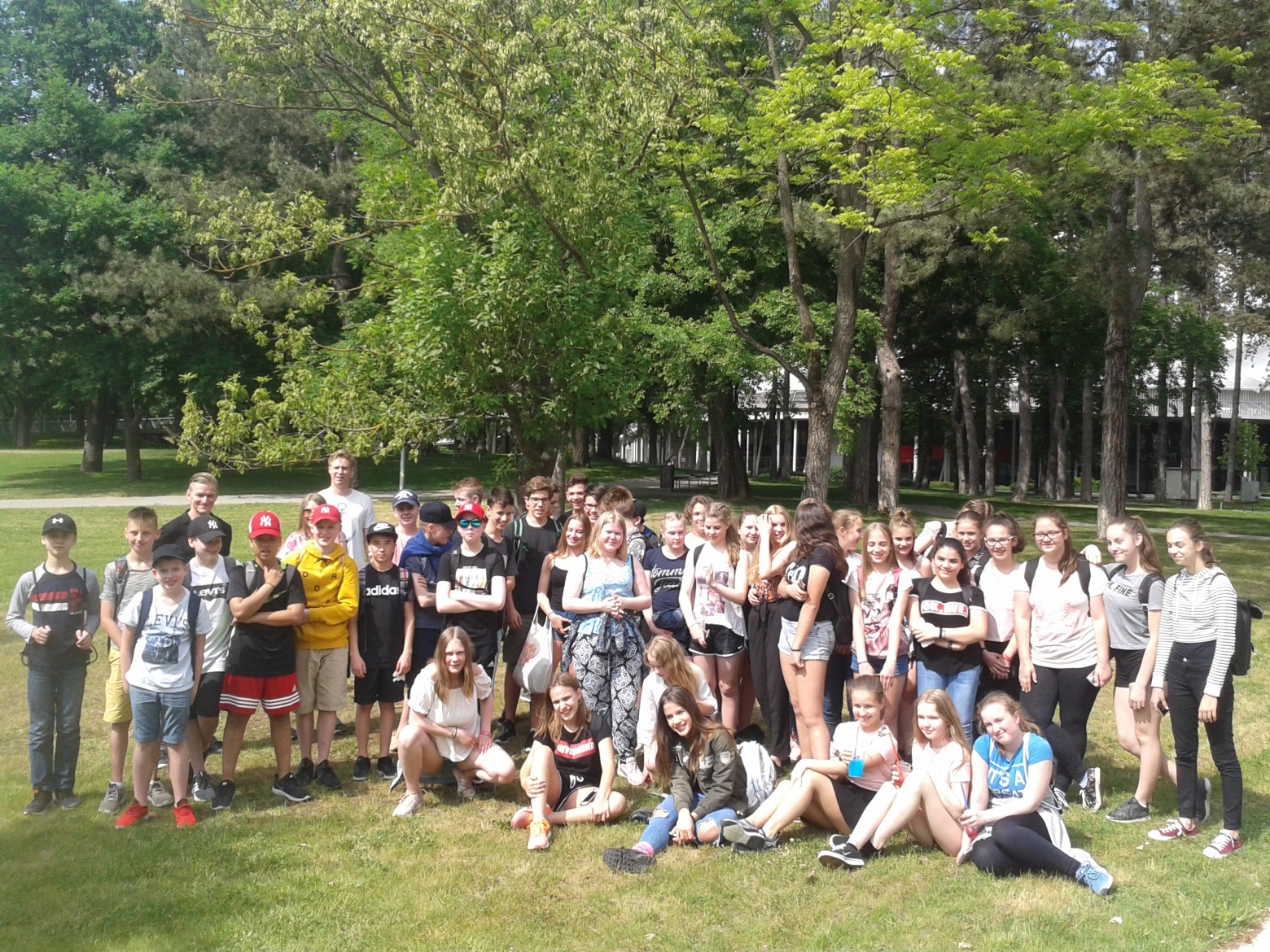 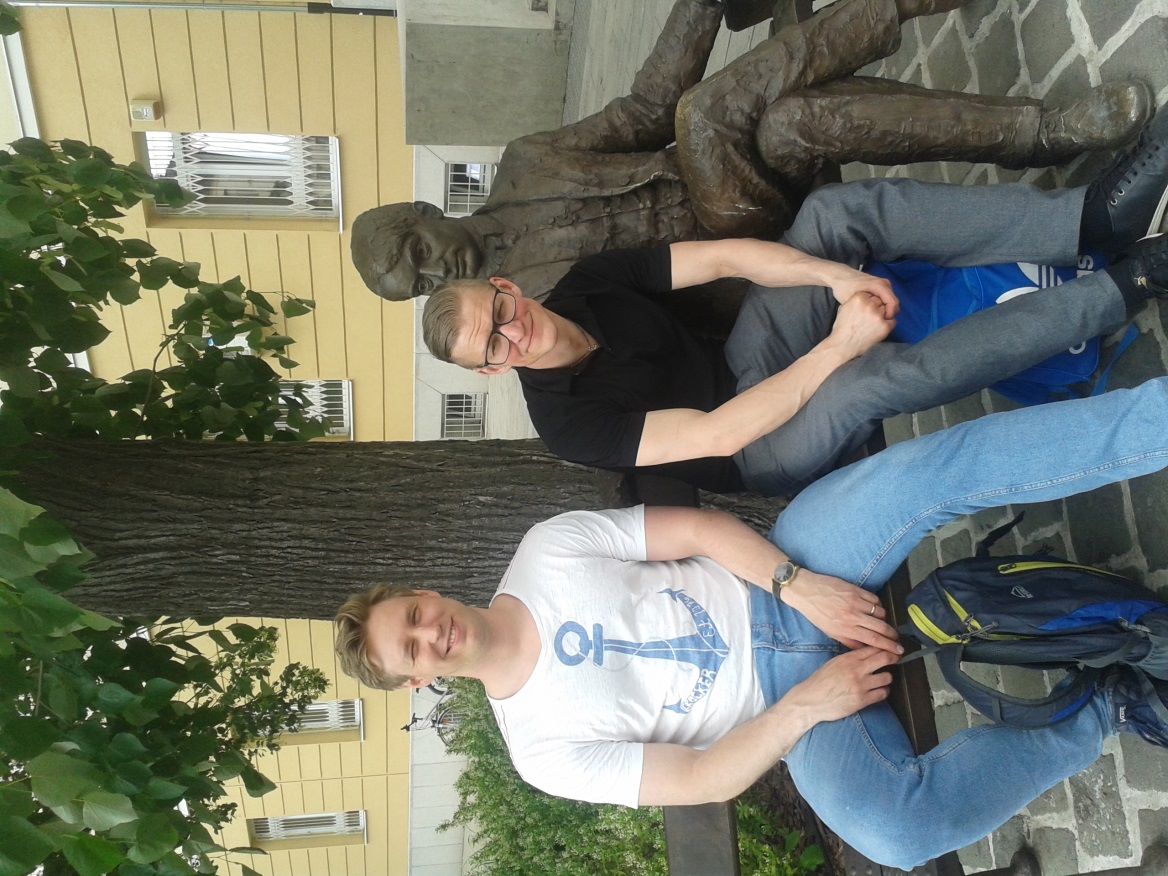 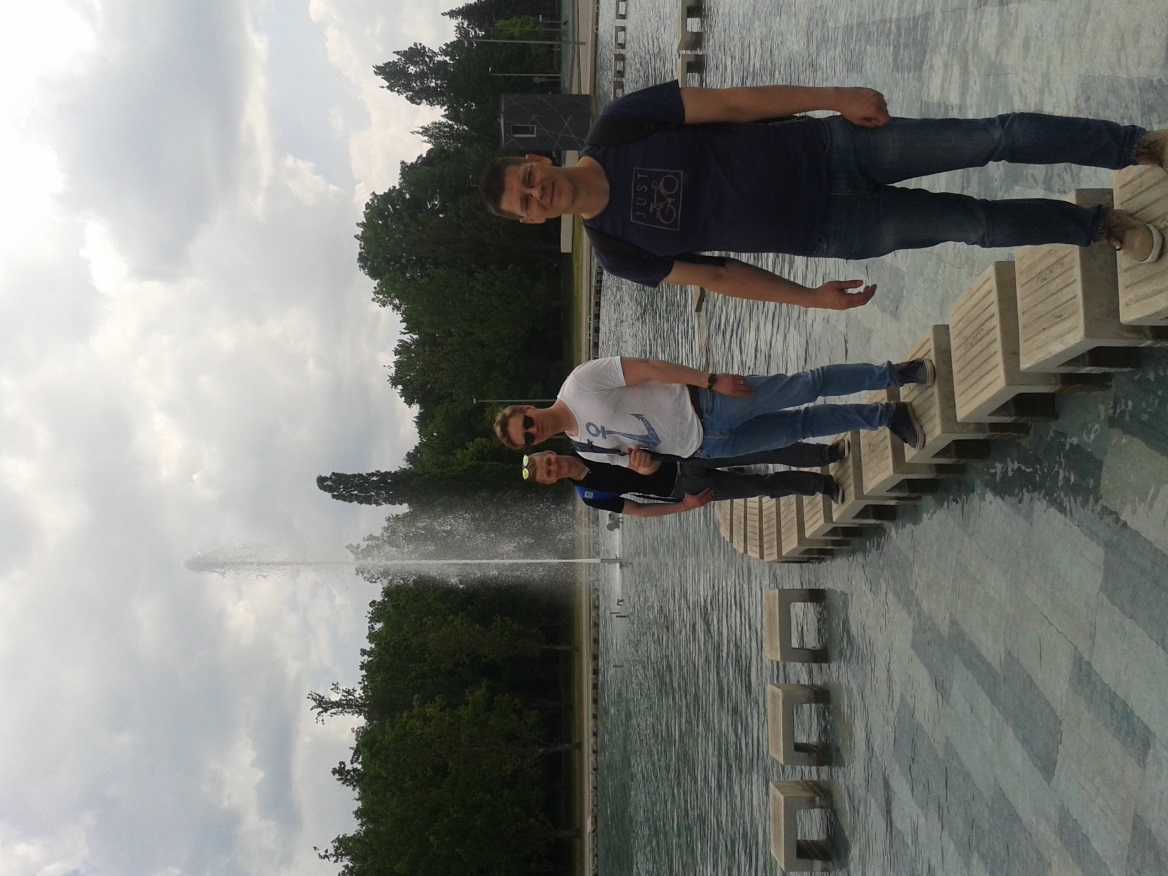 3rd day (Wednesday): Agora, botanic garden, Aquaticum
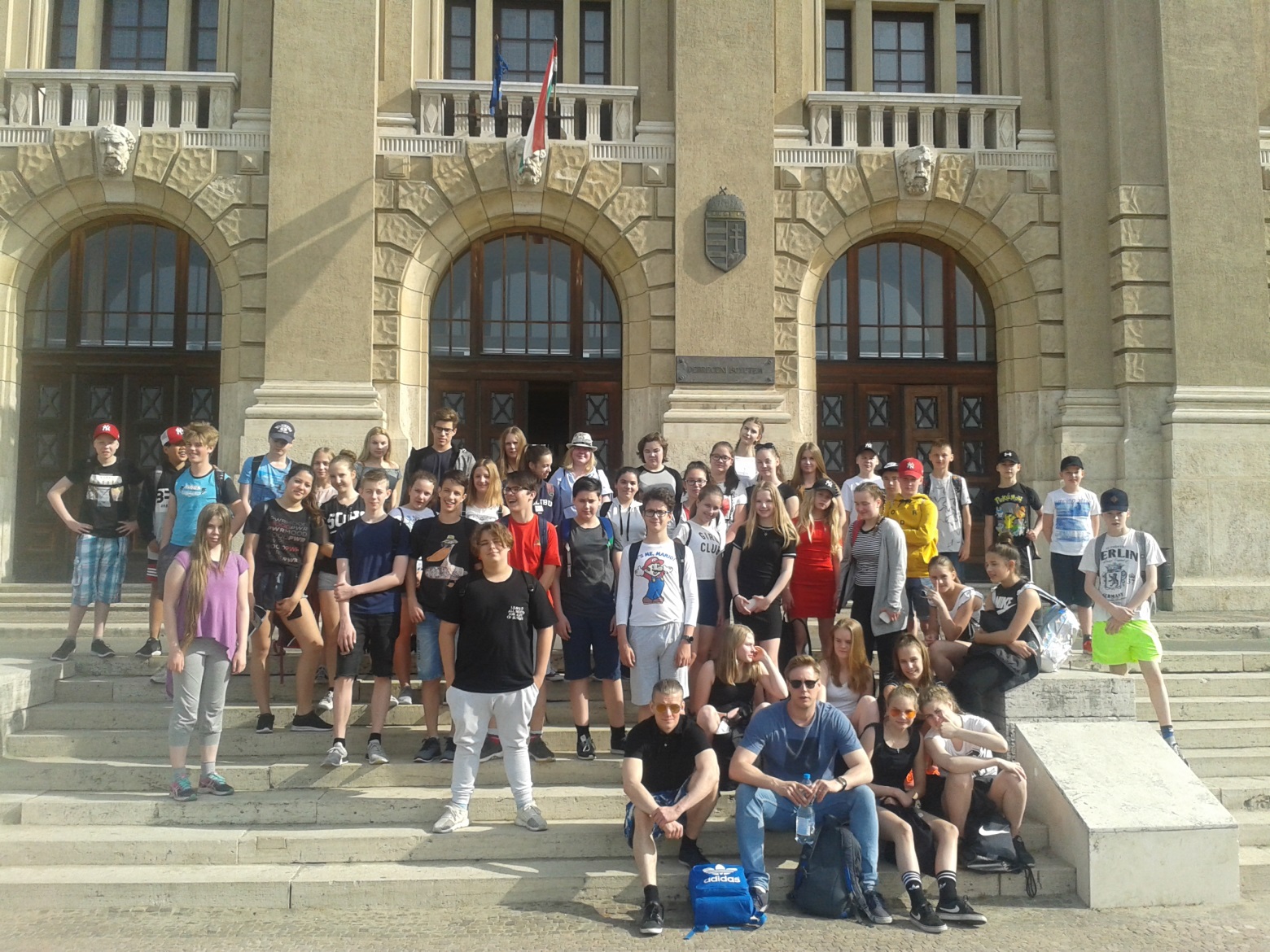 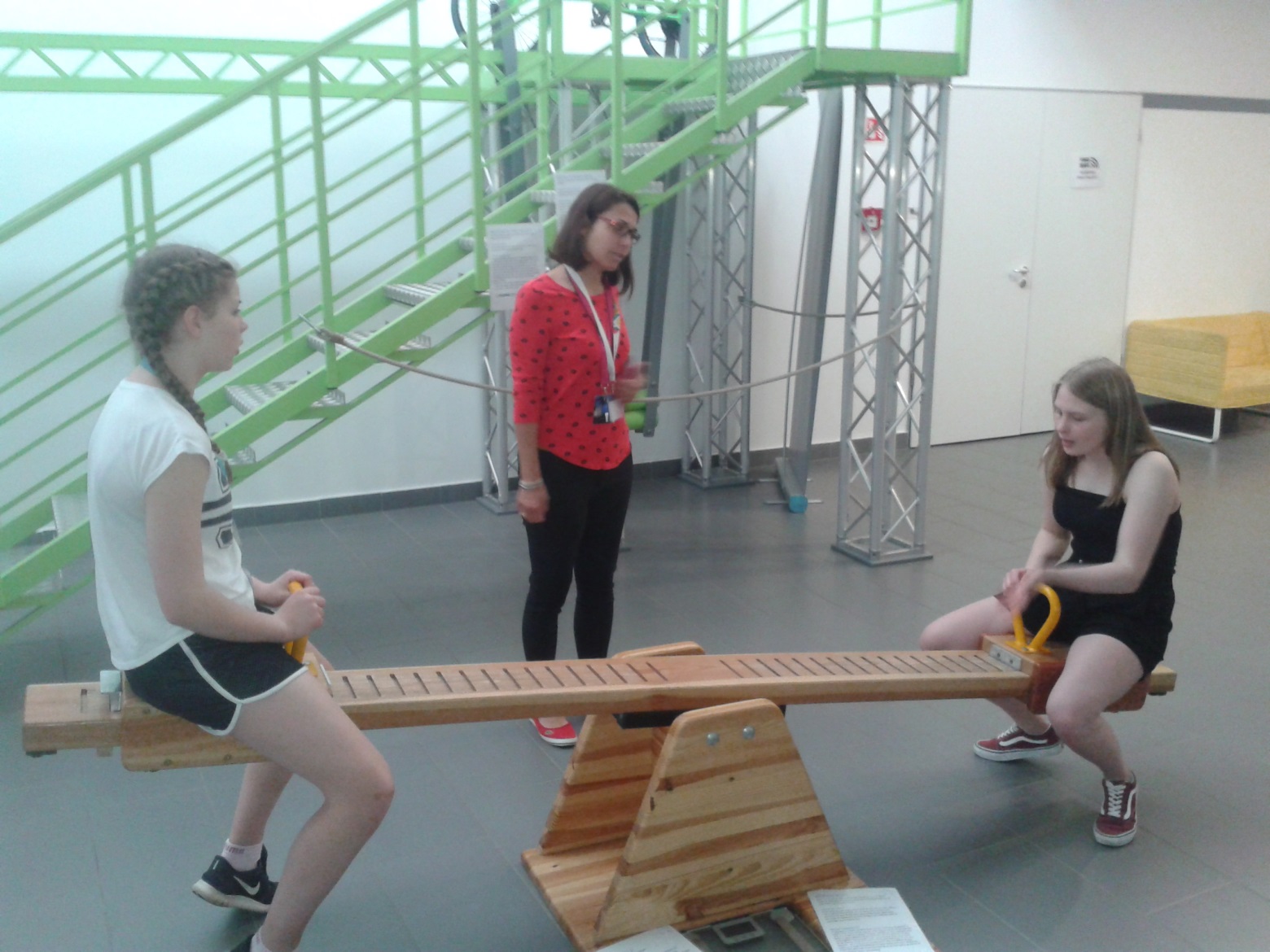 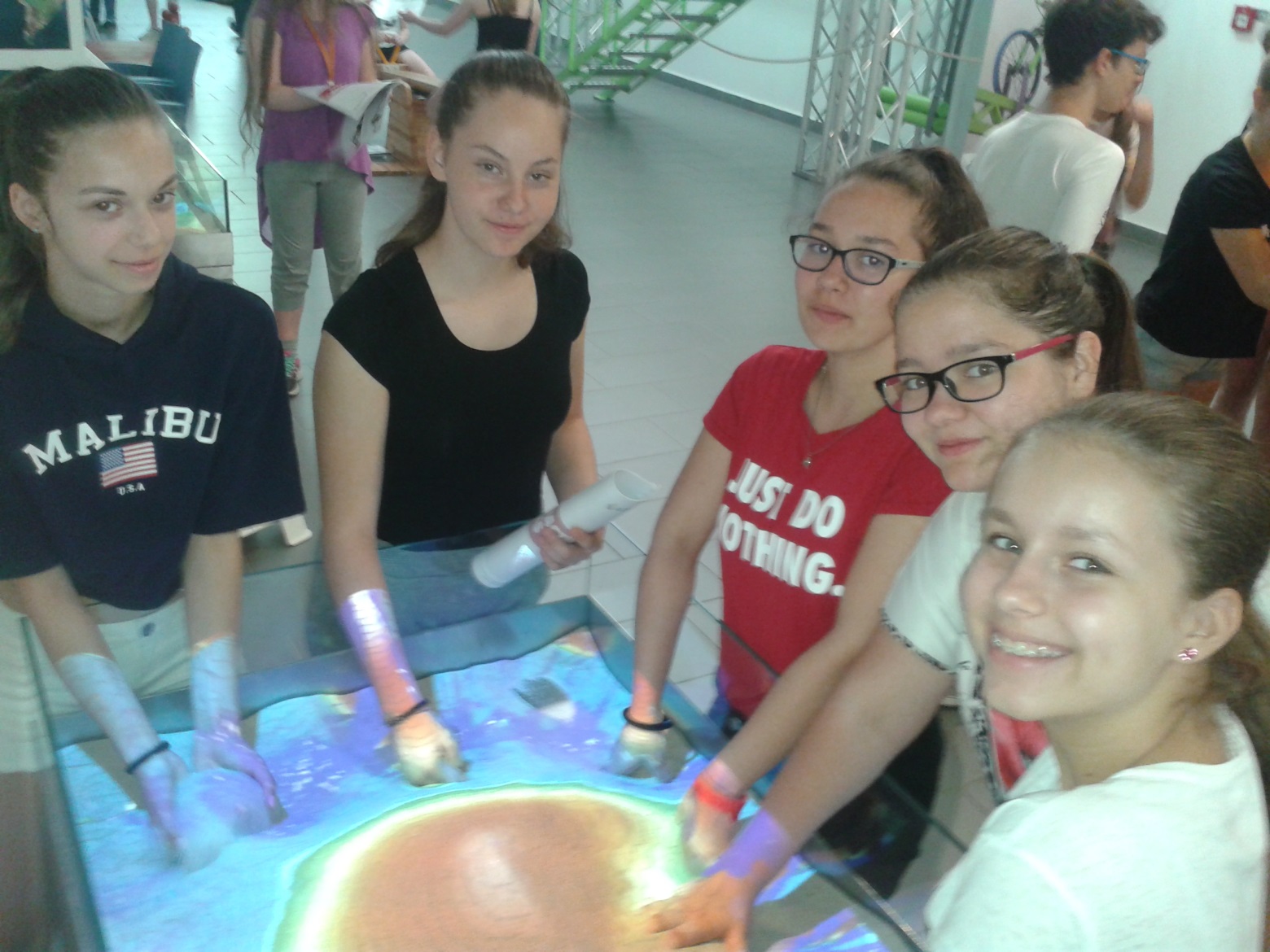 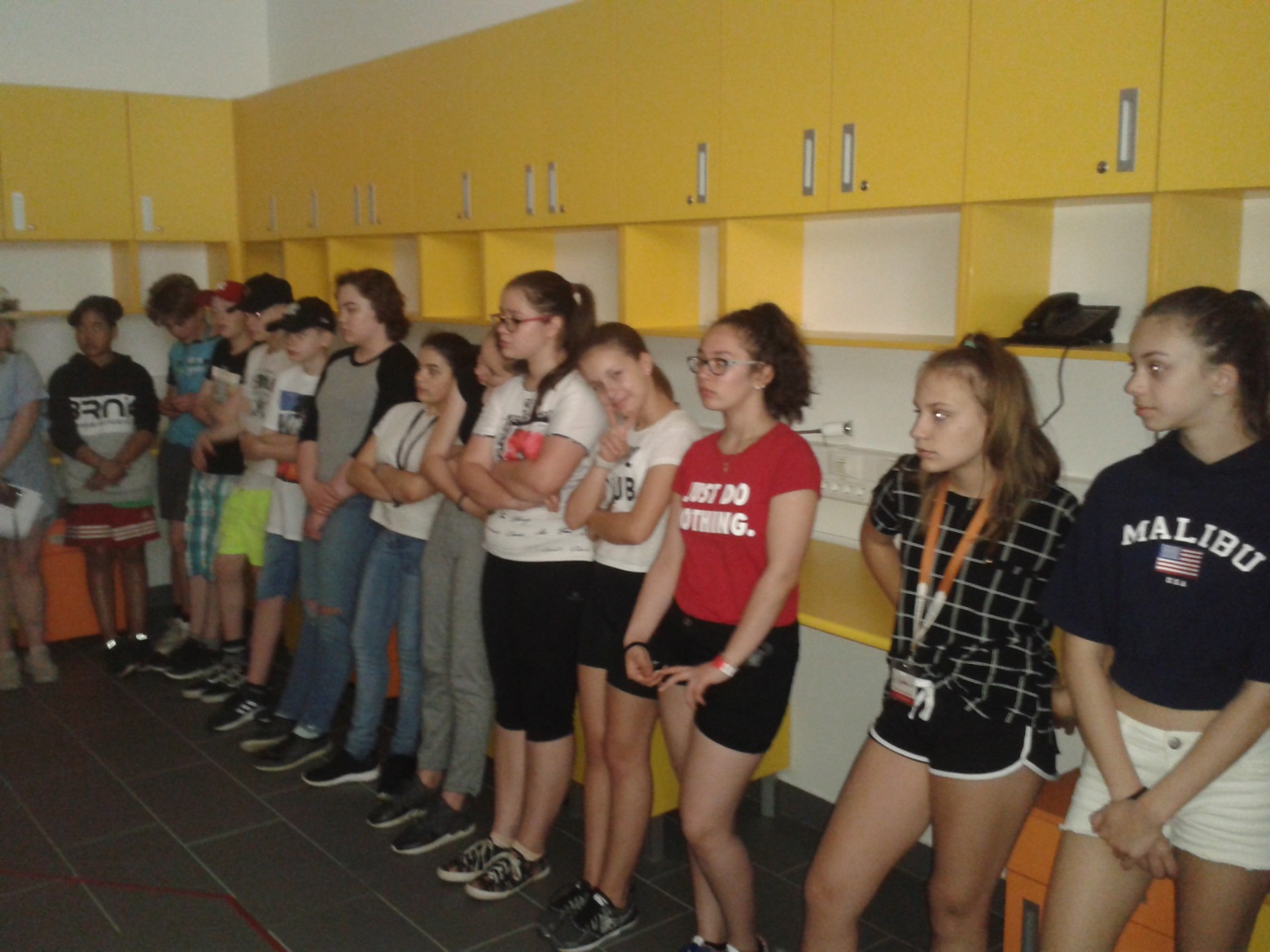 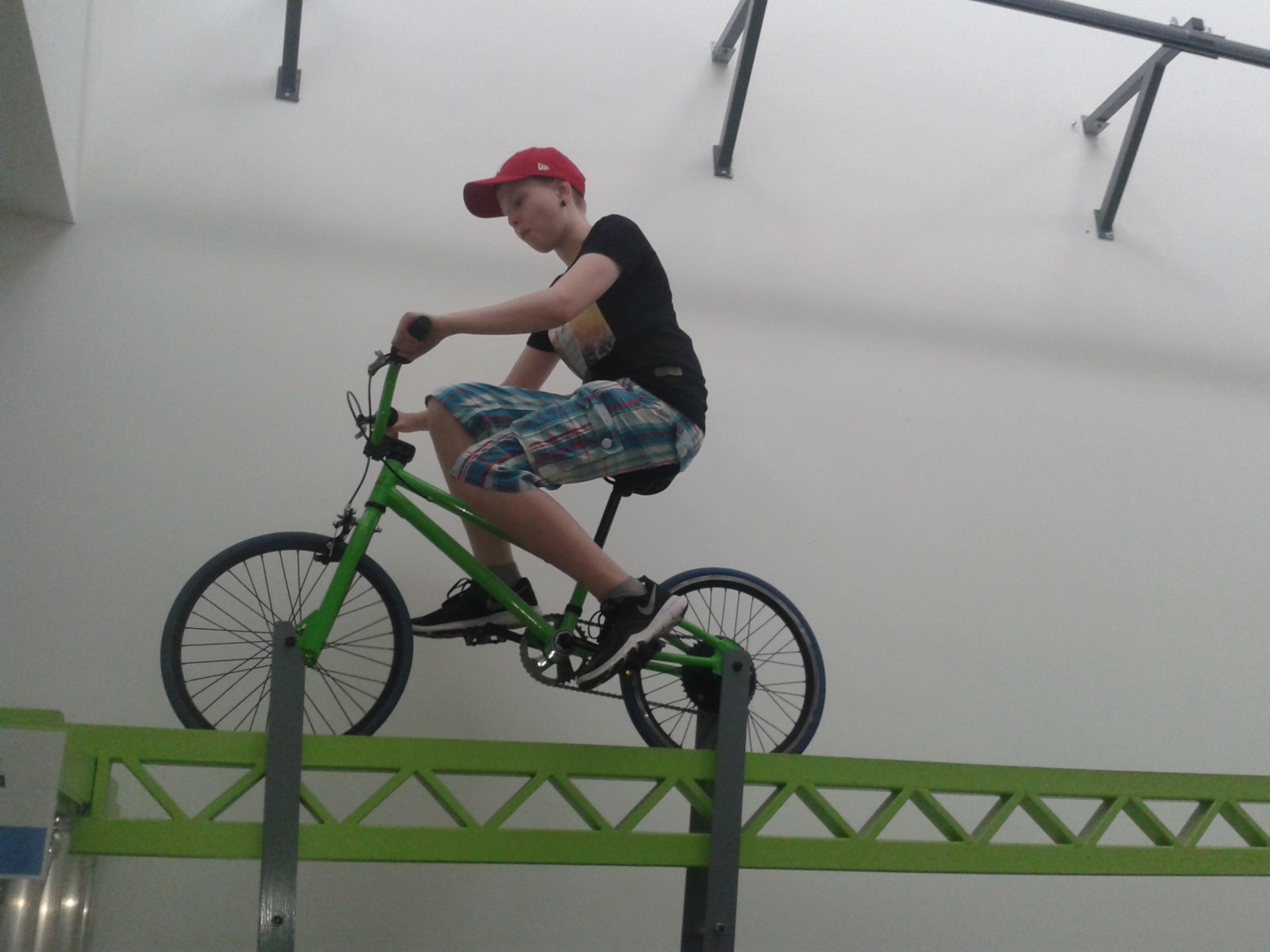 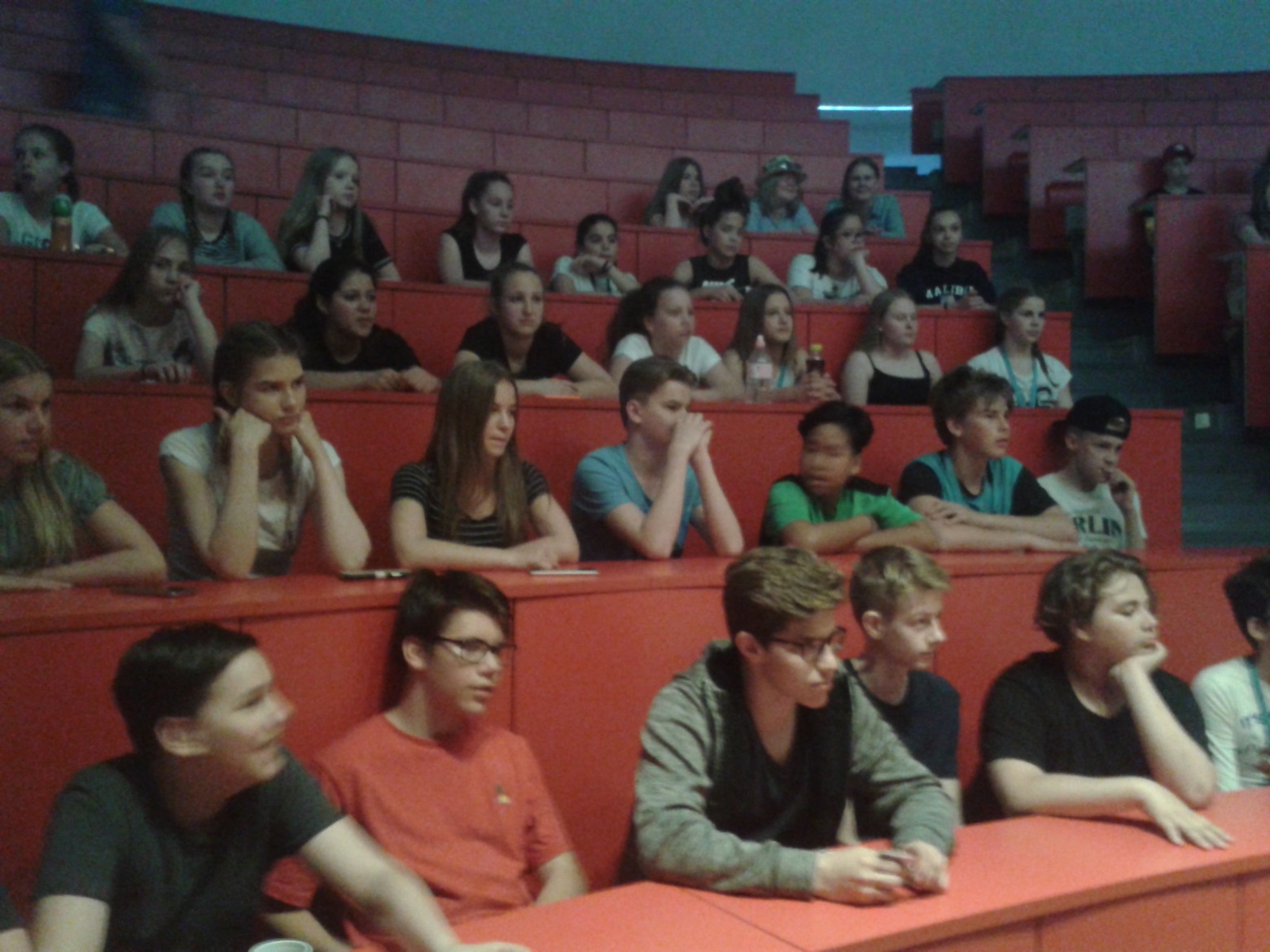 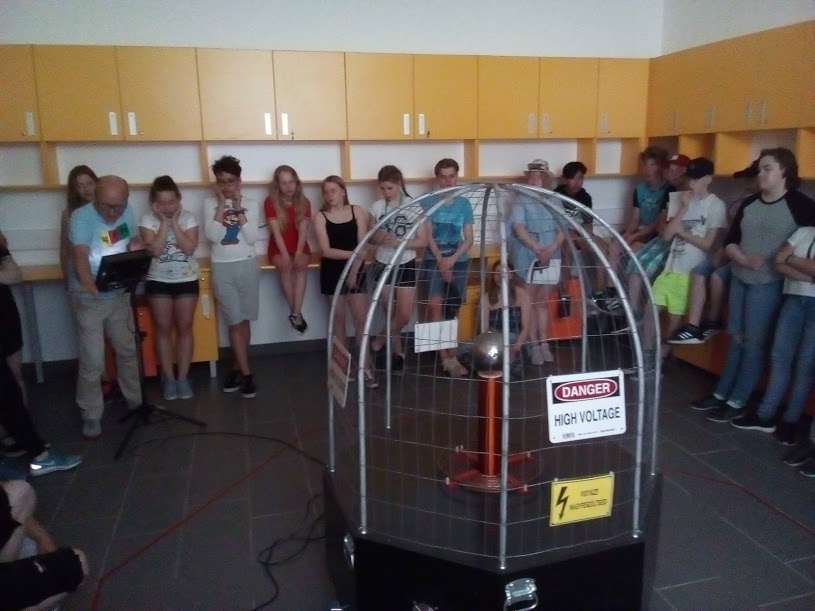 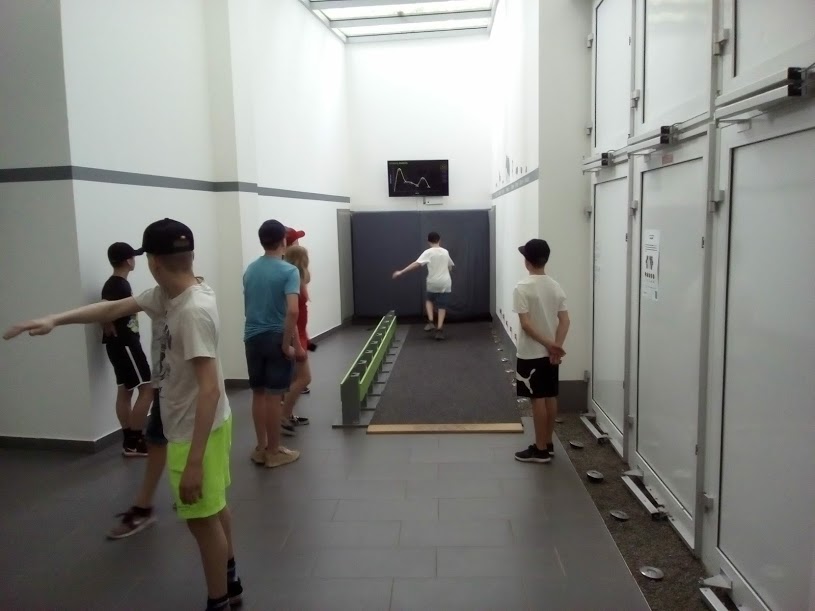 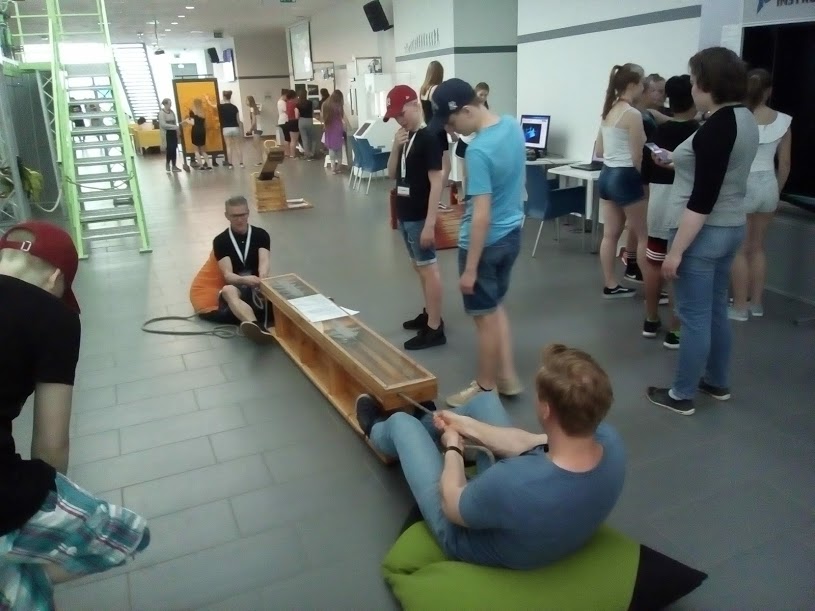 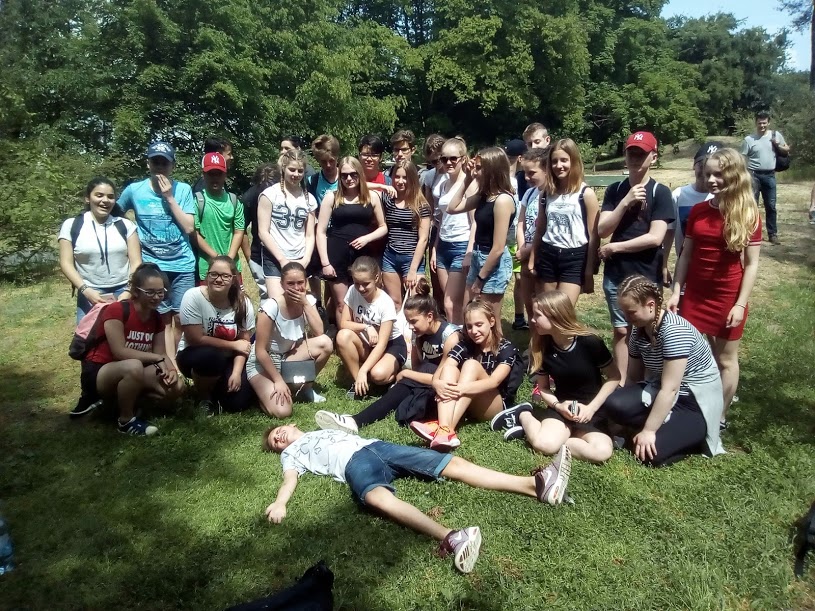 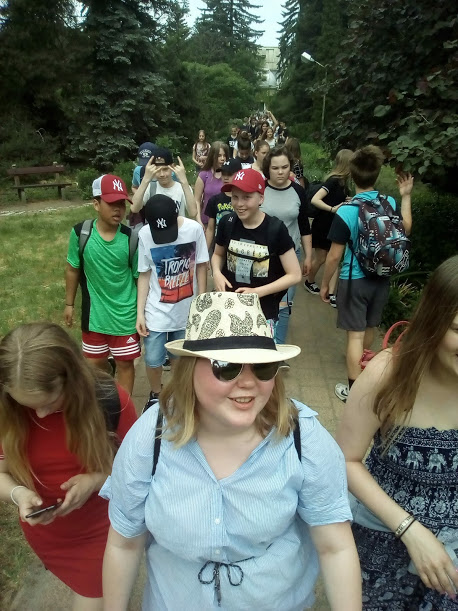 4th day (Thursday):Trip to Eger
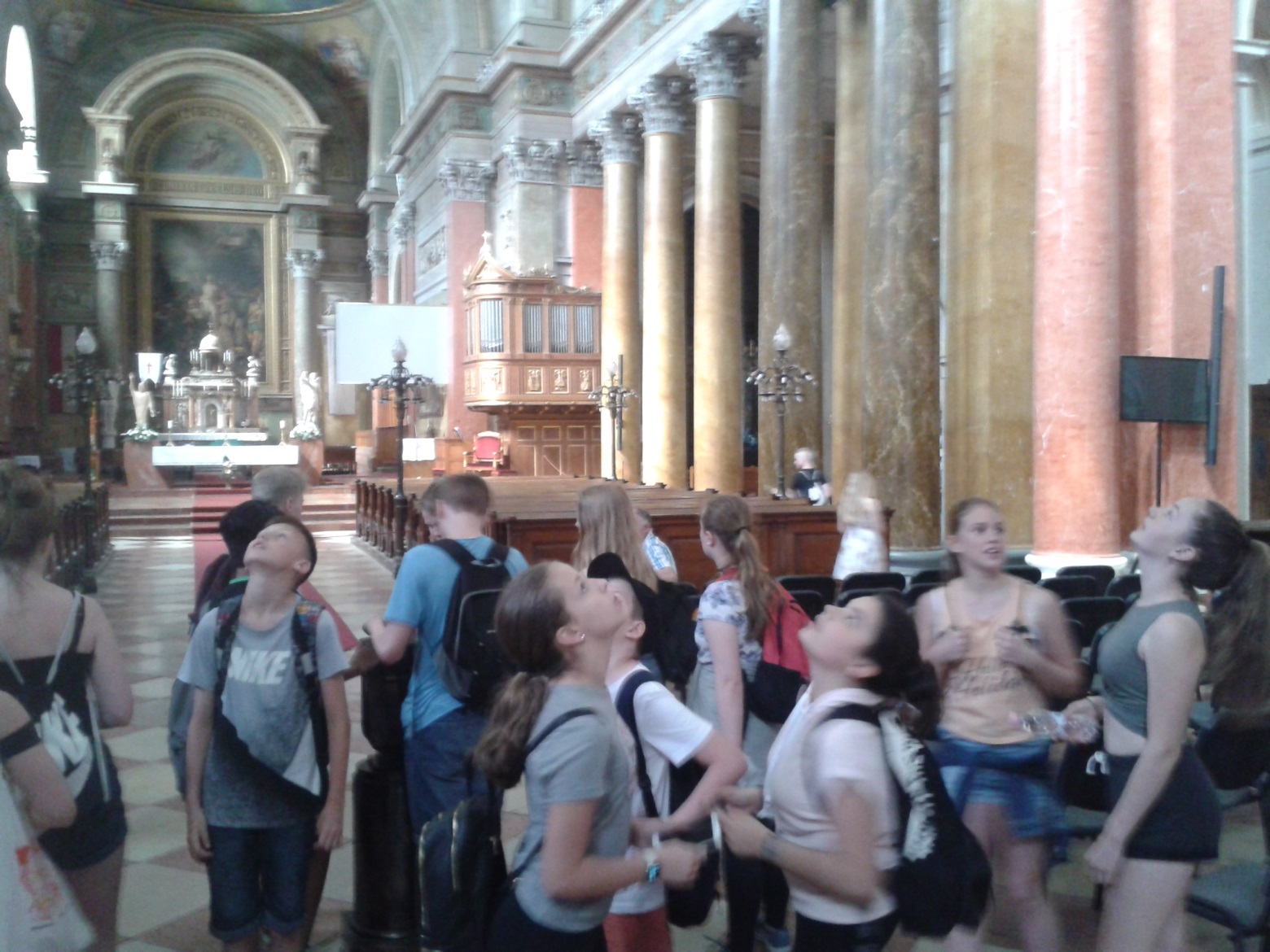 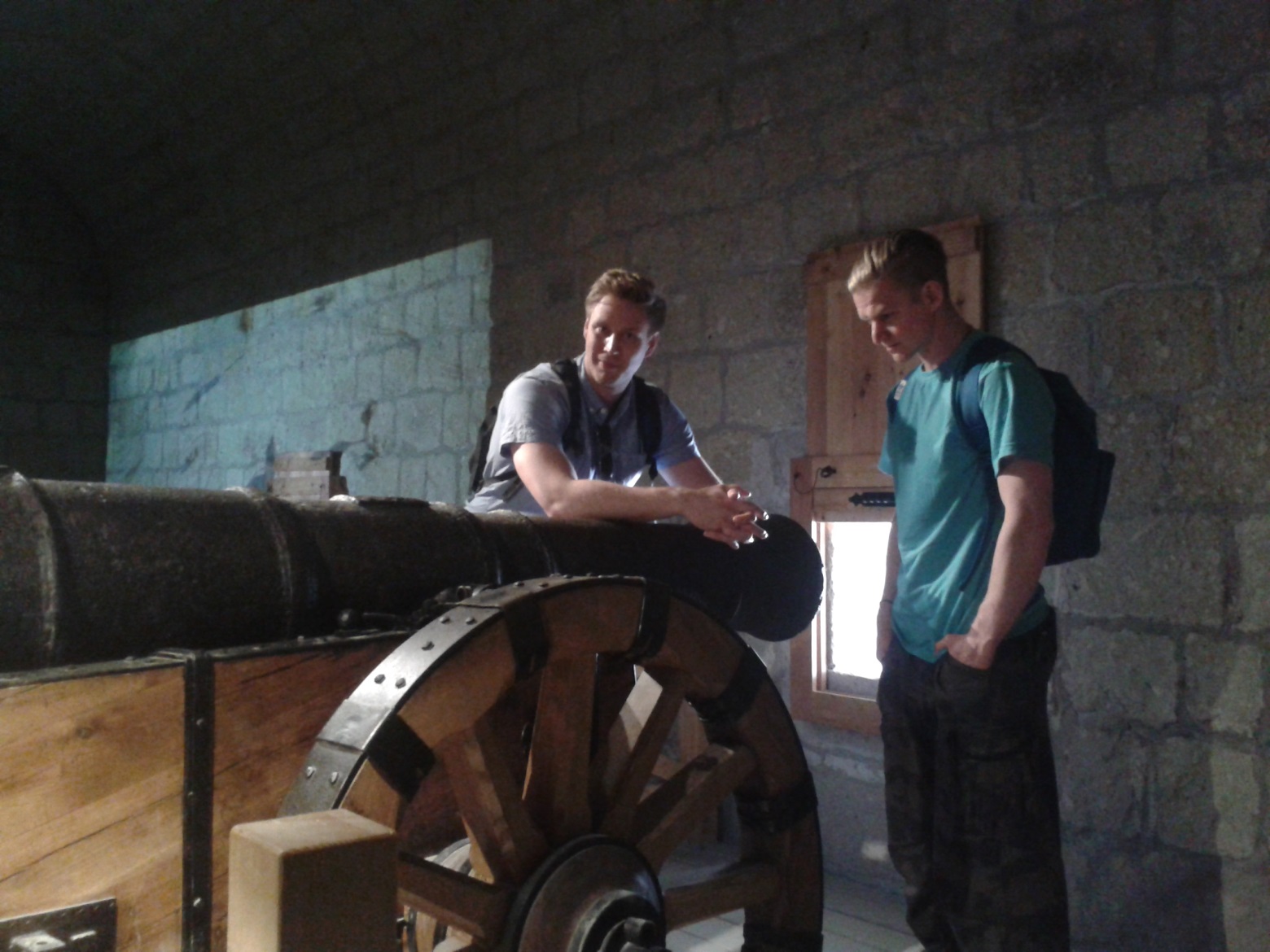 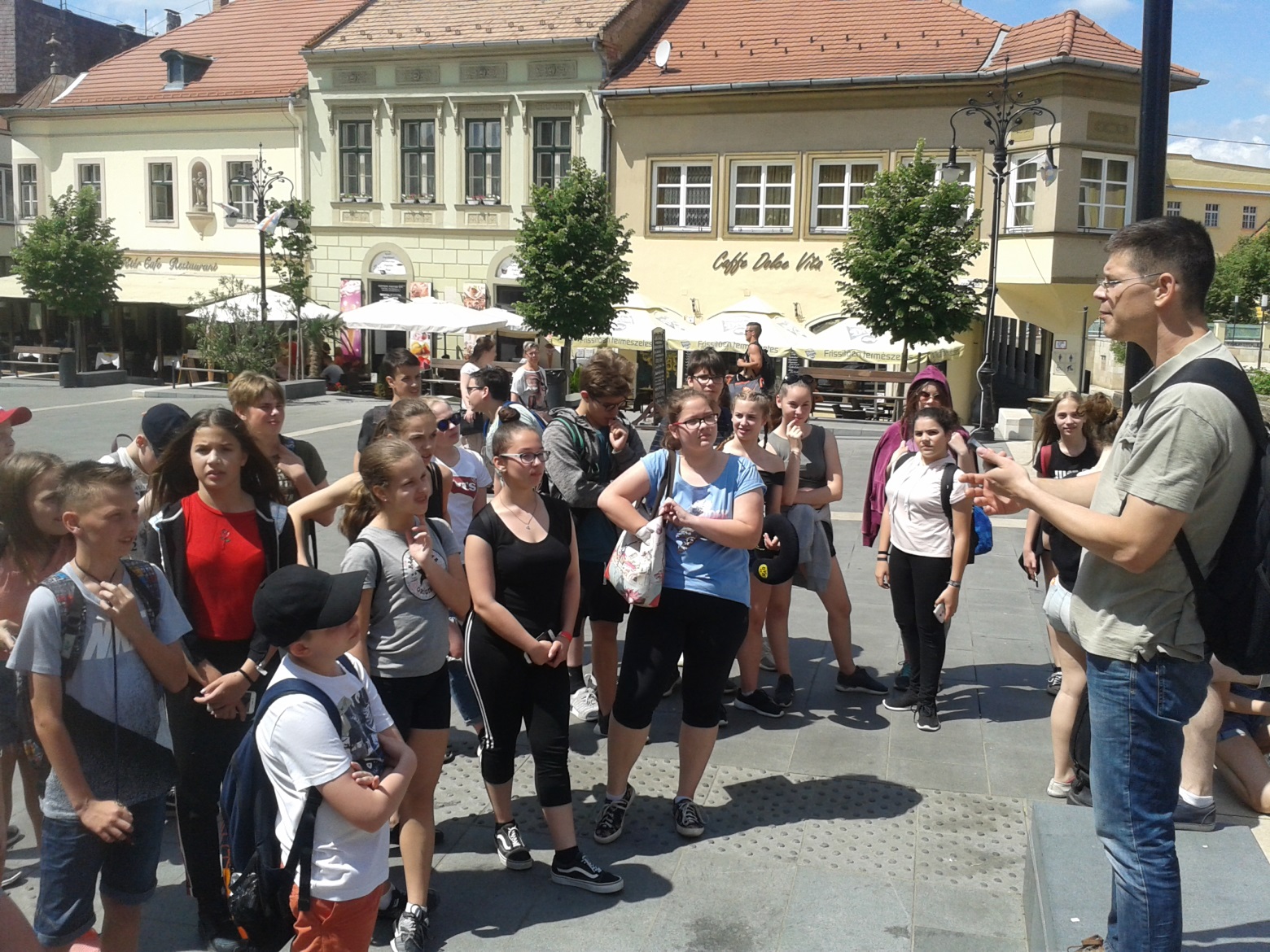 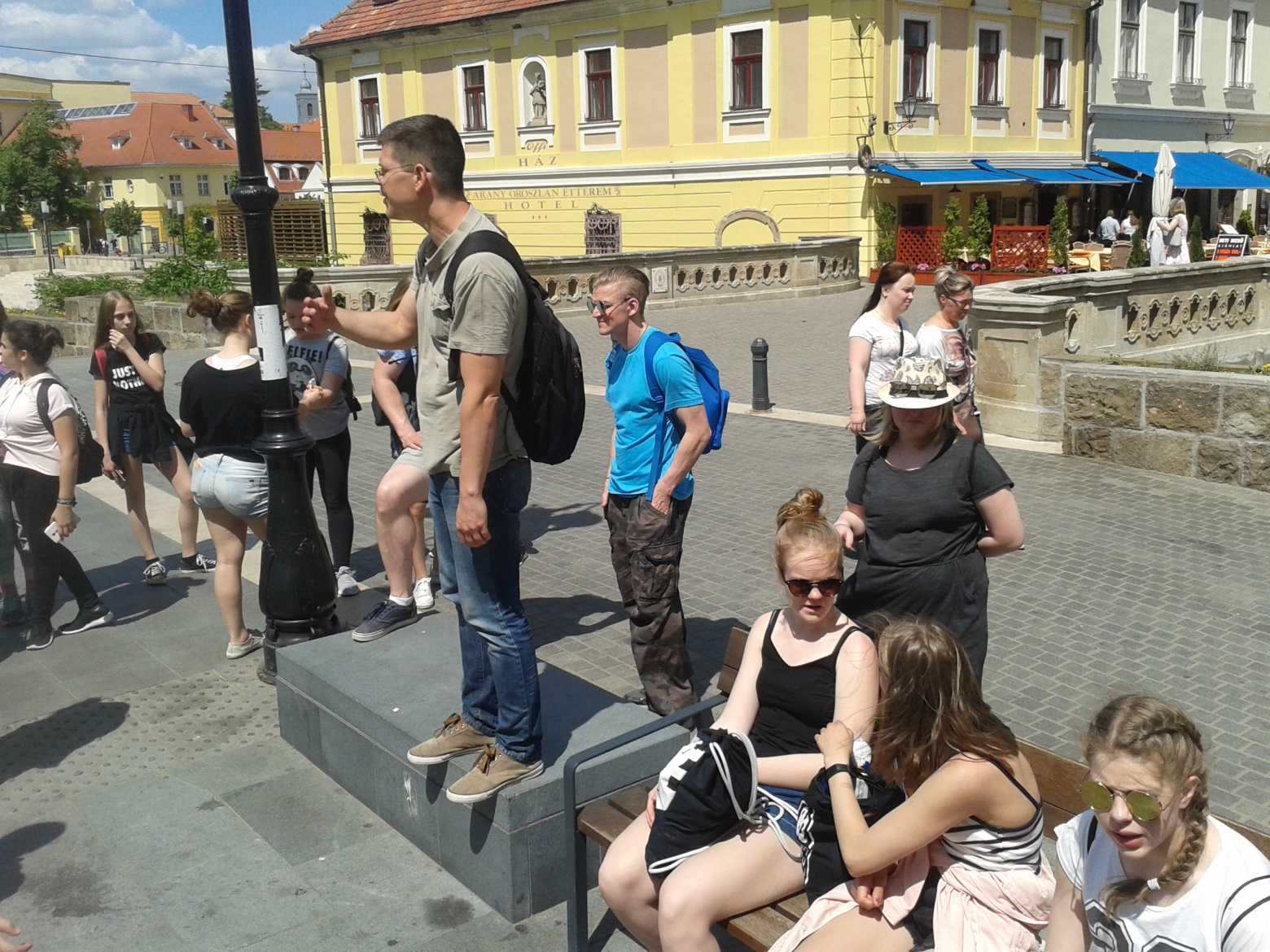 5th day (Friday):Schoolday and sports day
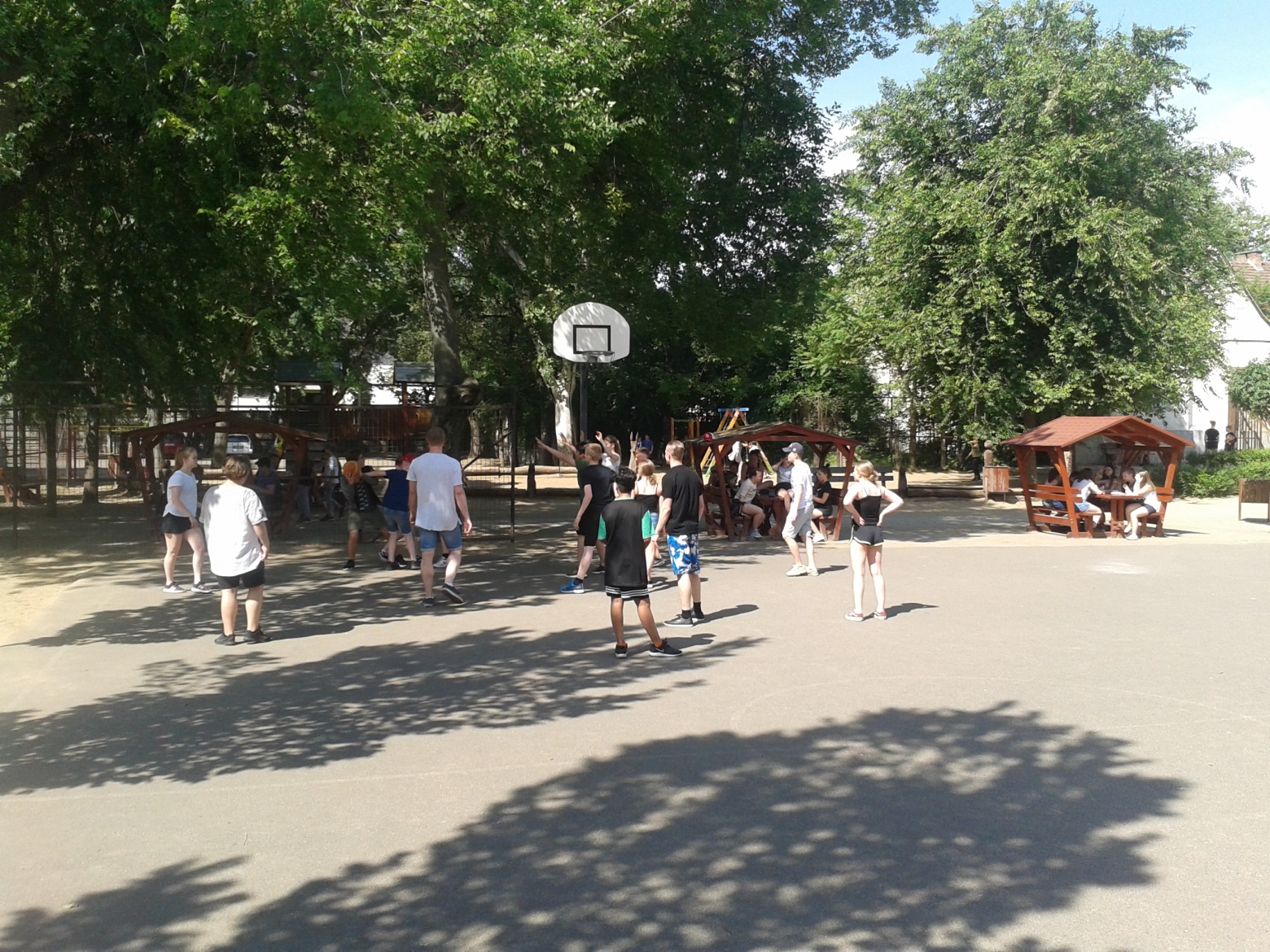 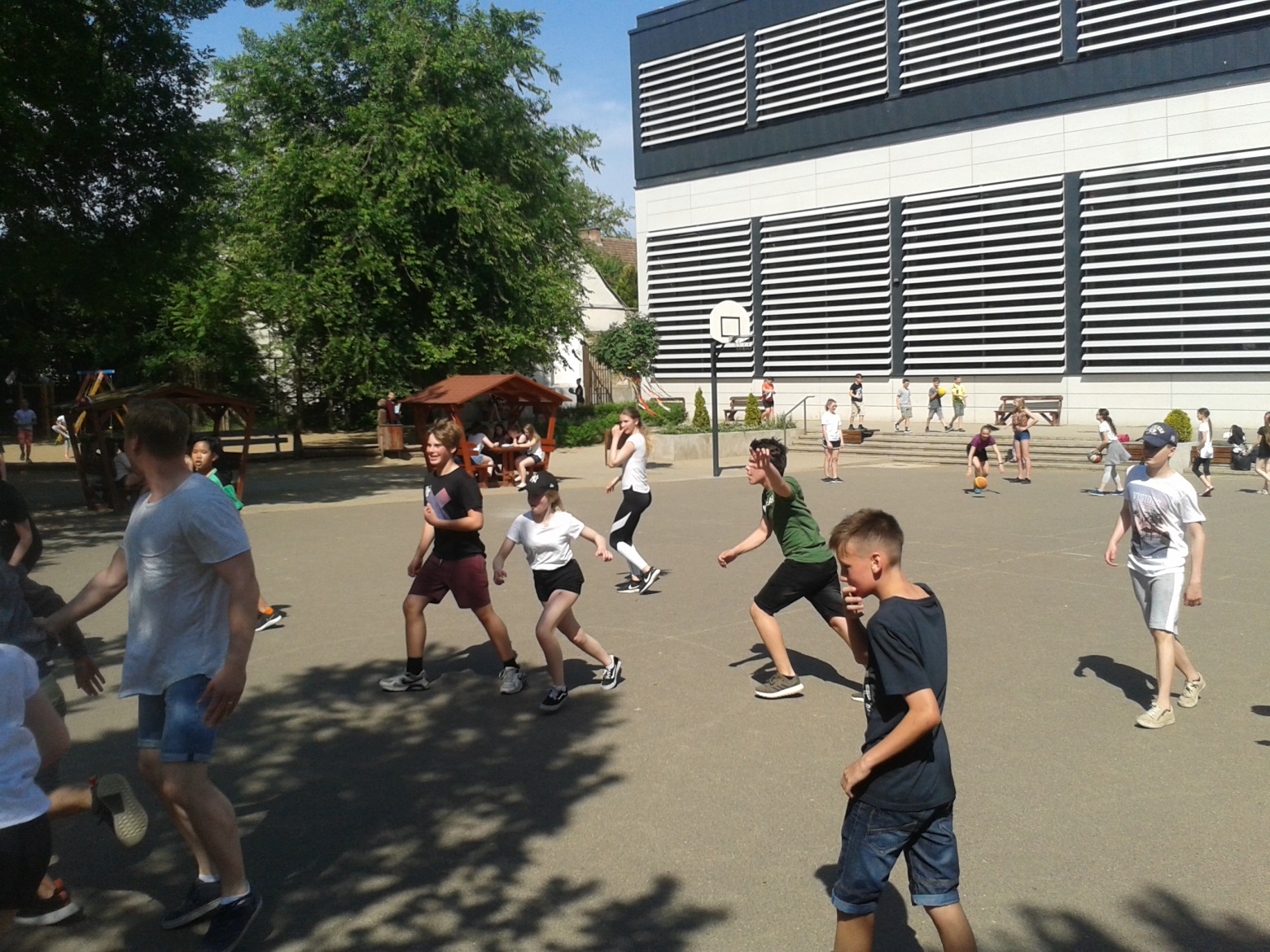 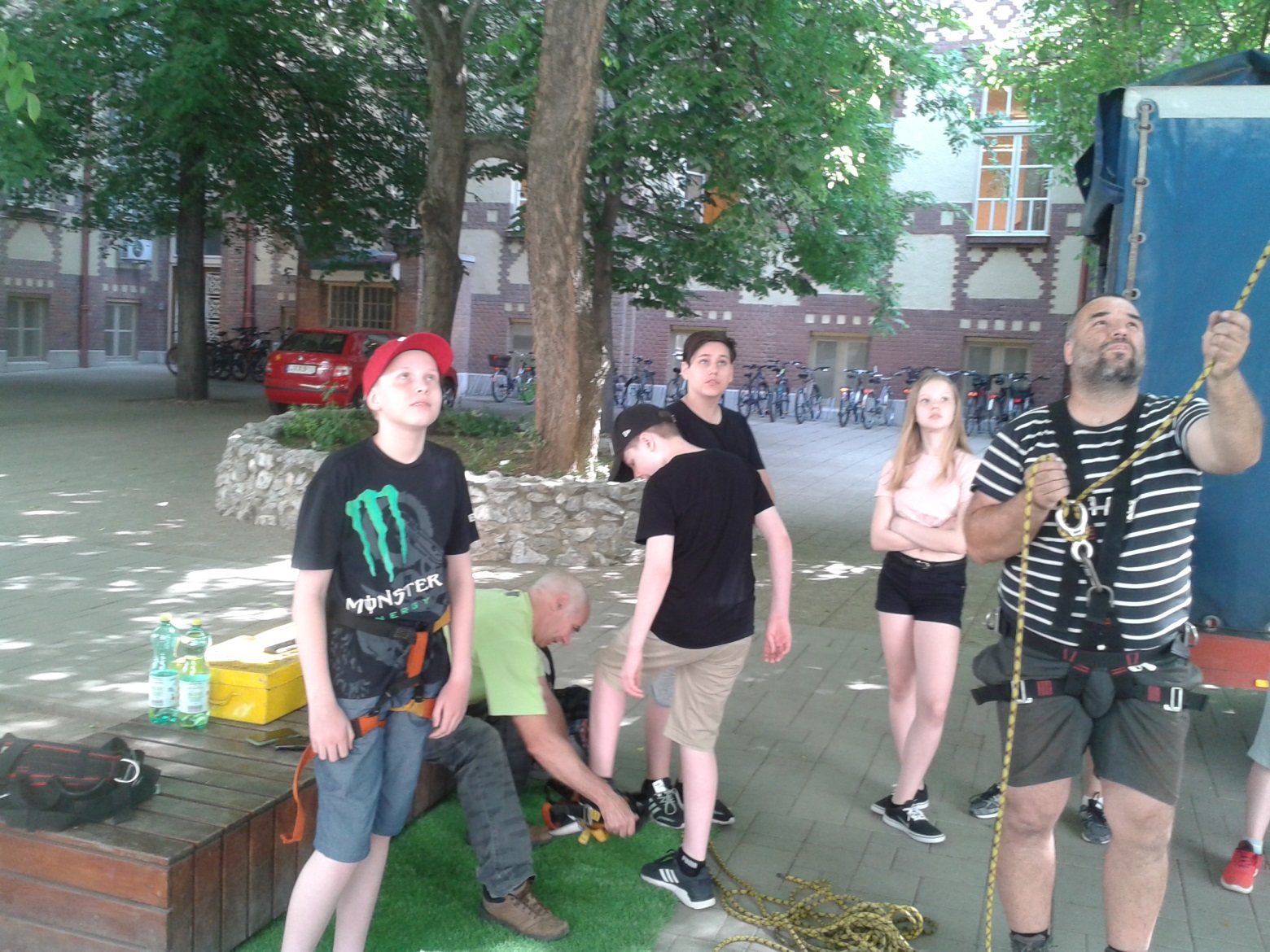 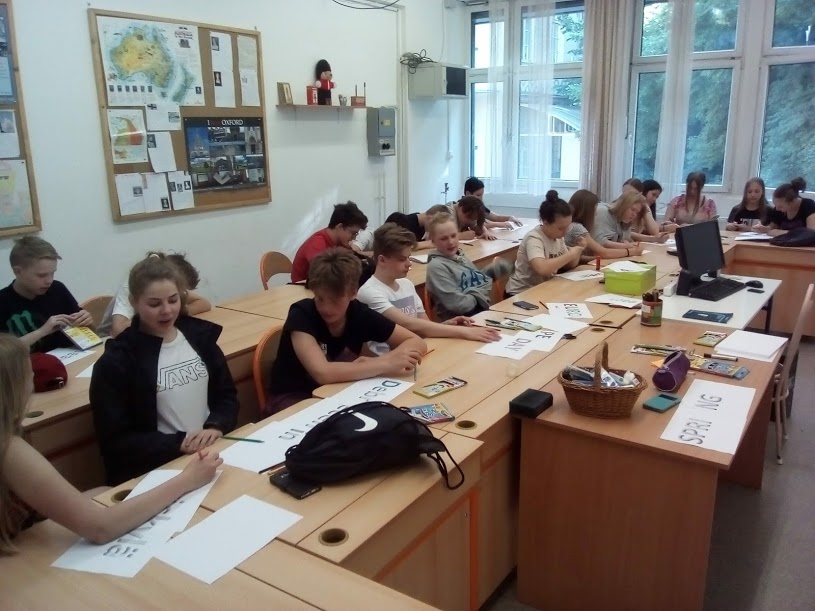 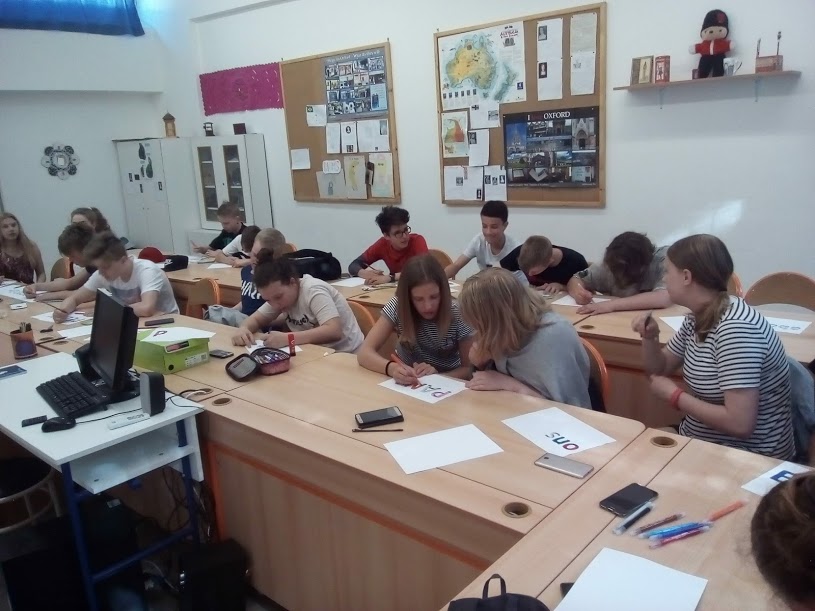 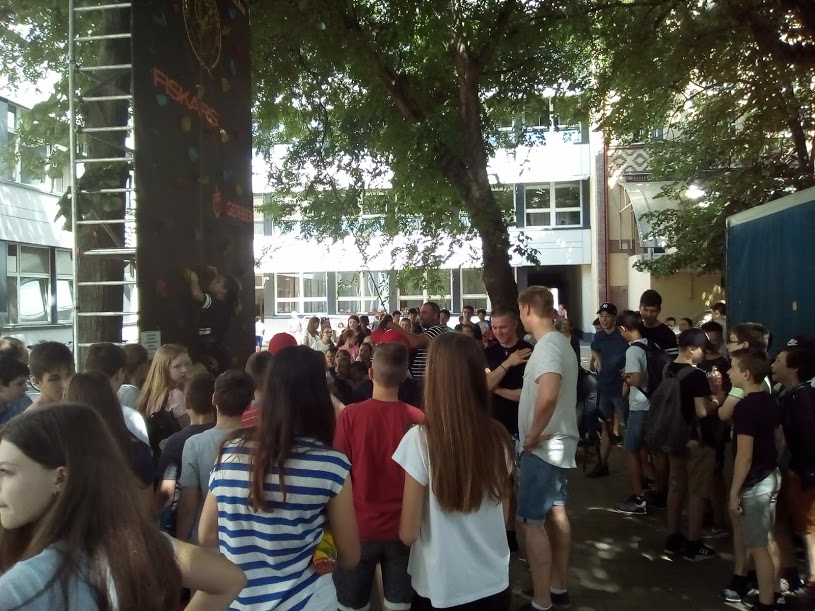 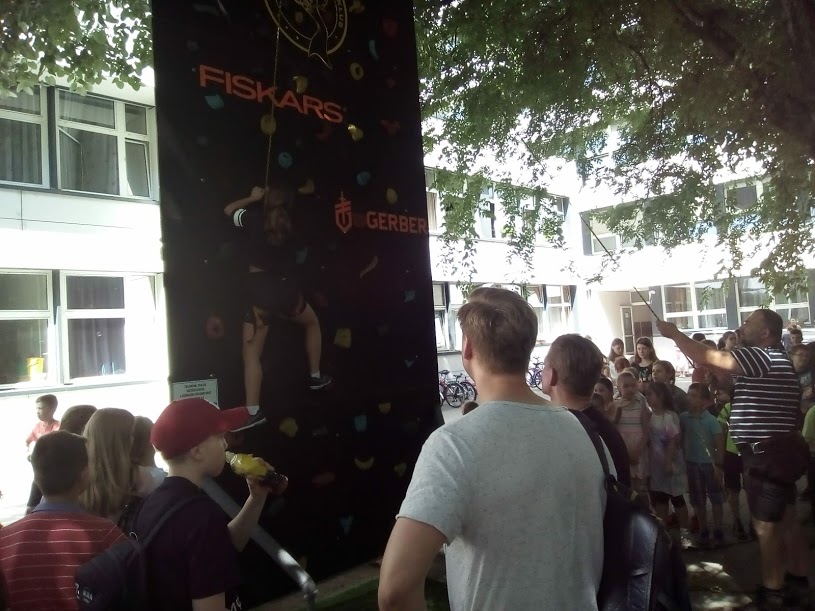 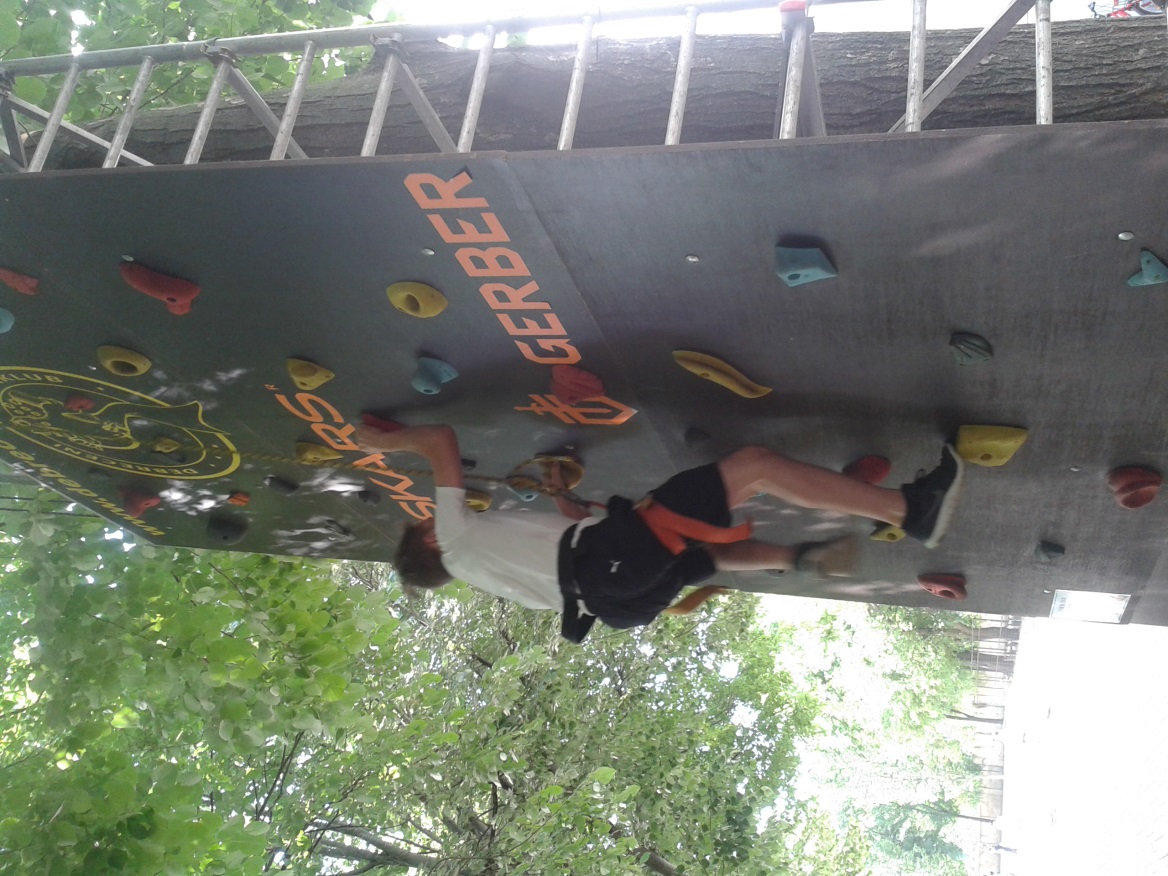 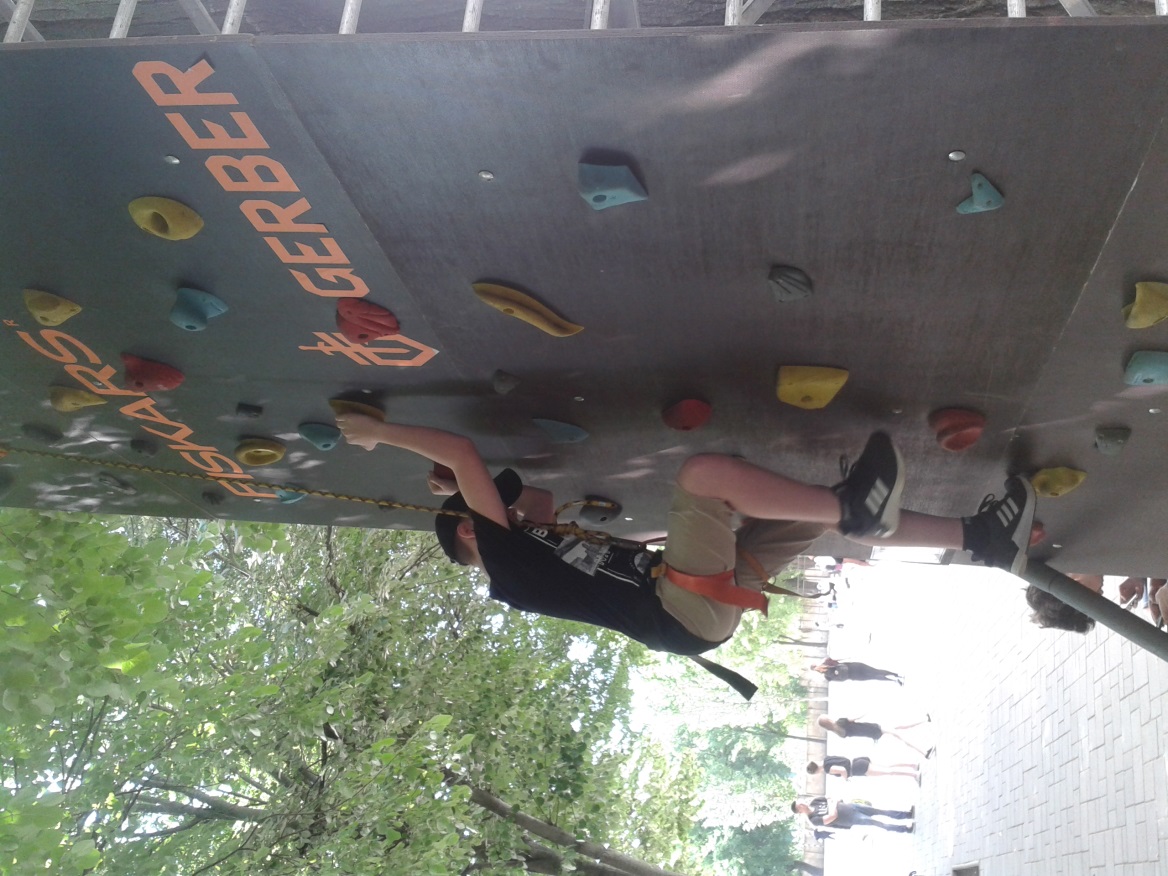 6-7th days (Saturday and Sunday):Family days and bowling
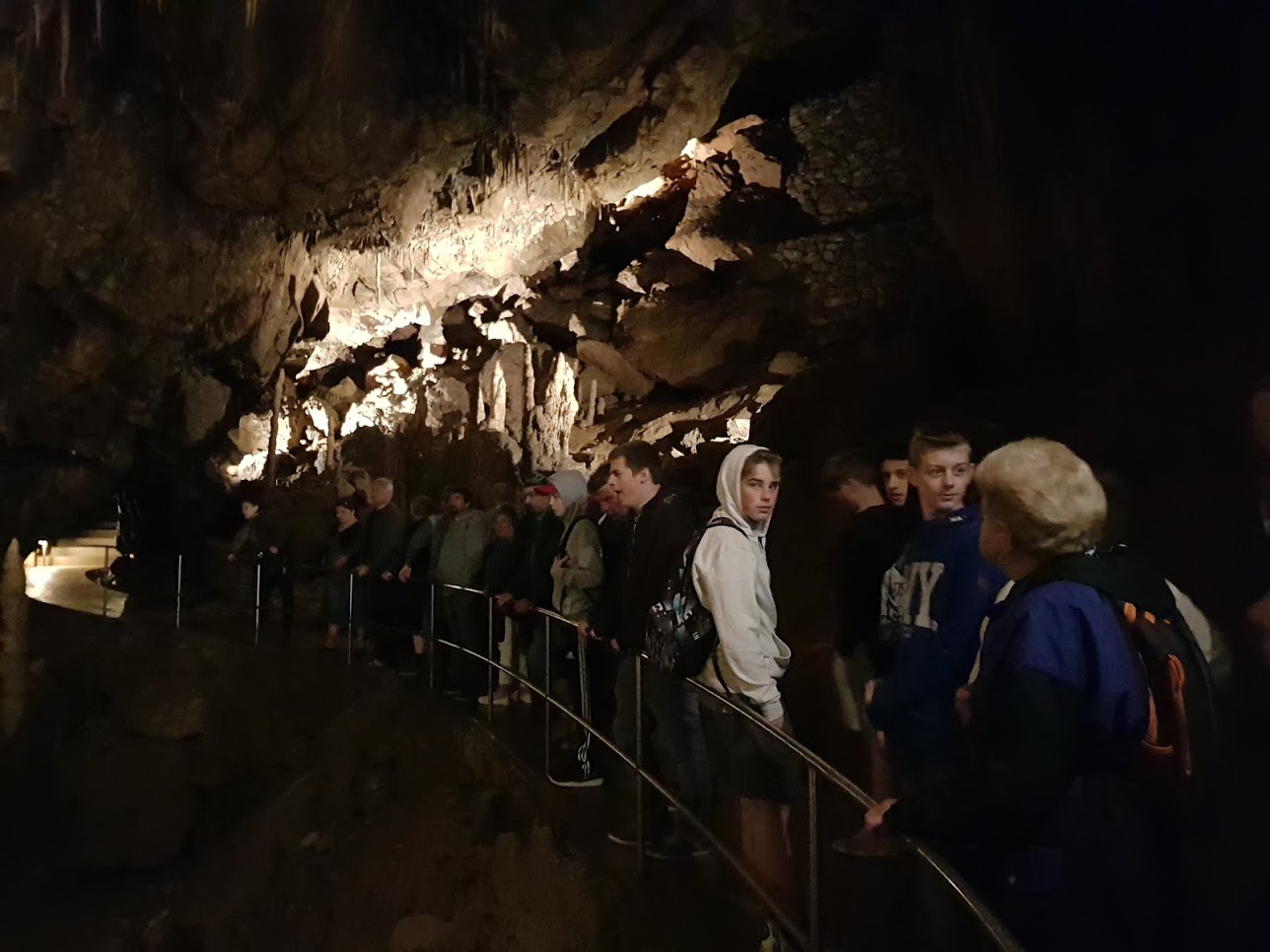 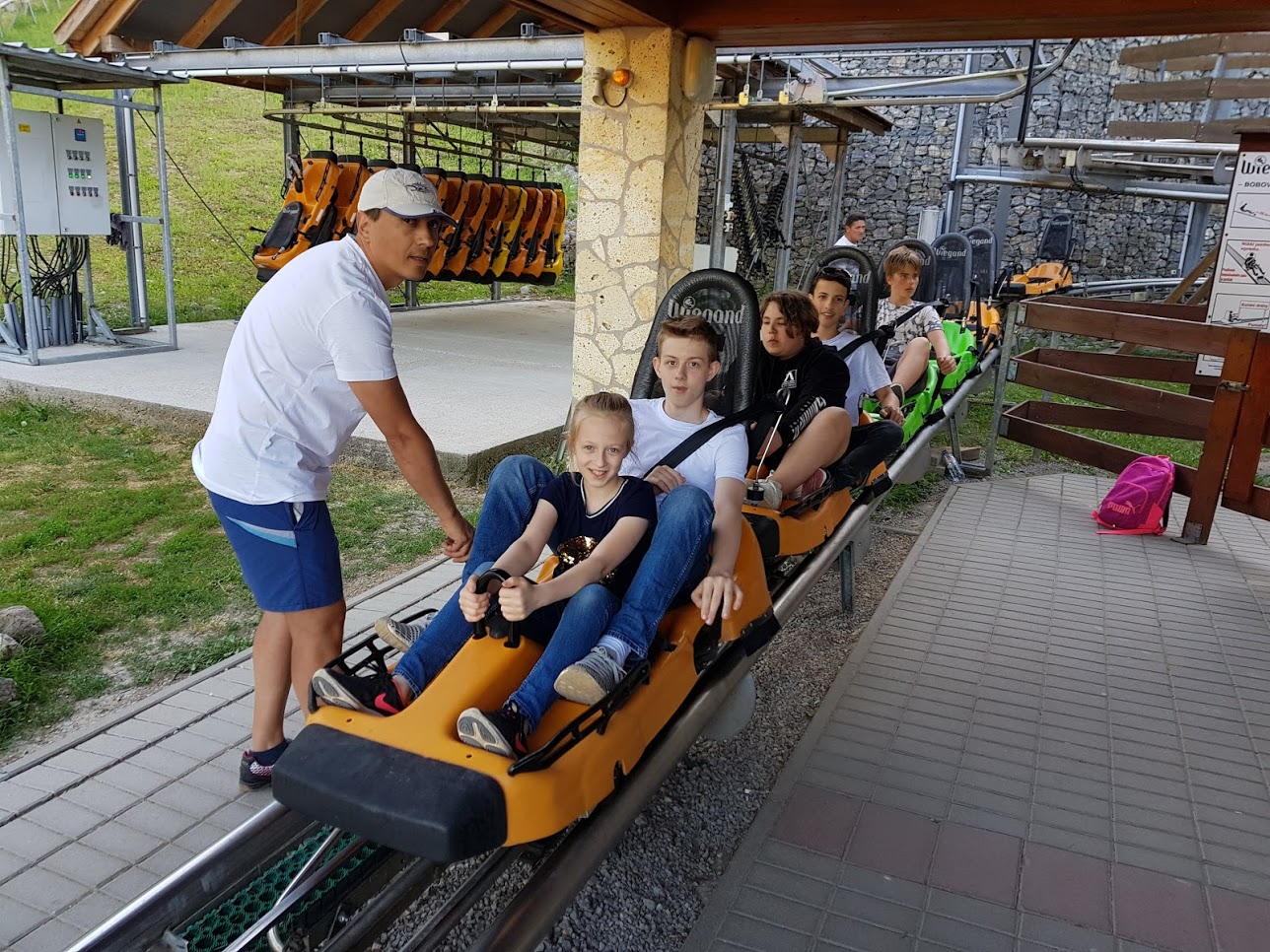 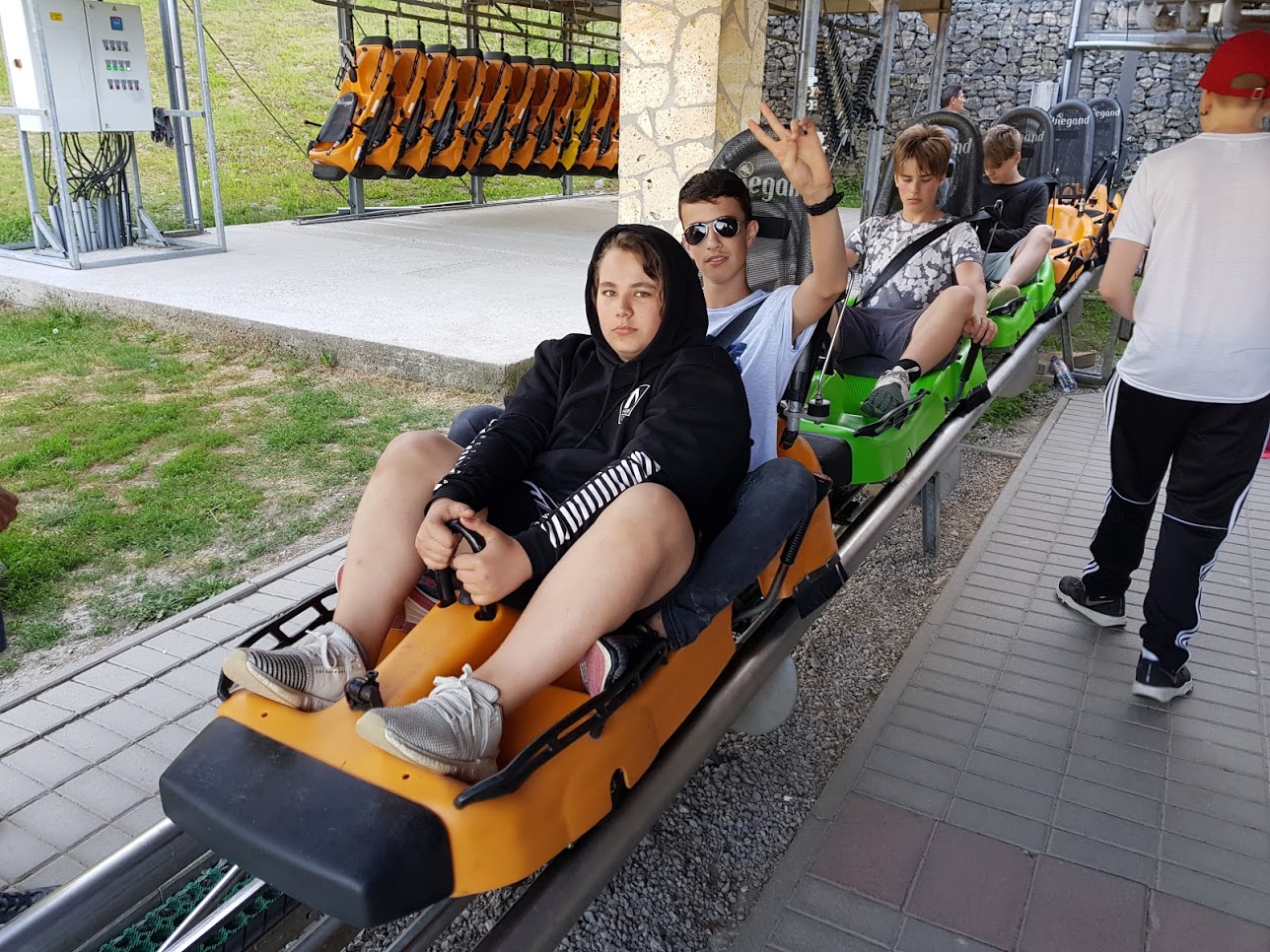 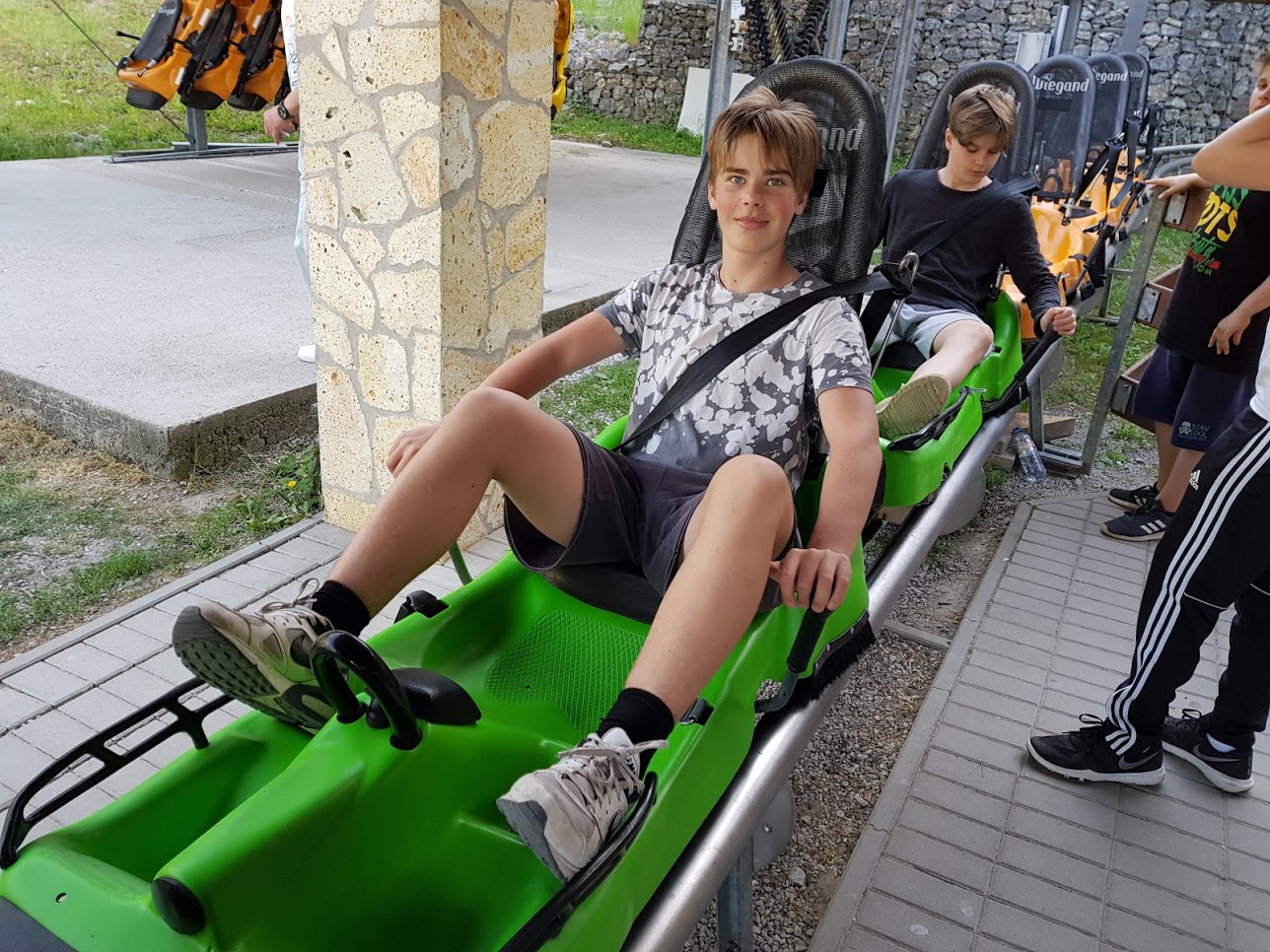 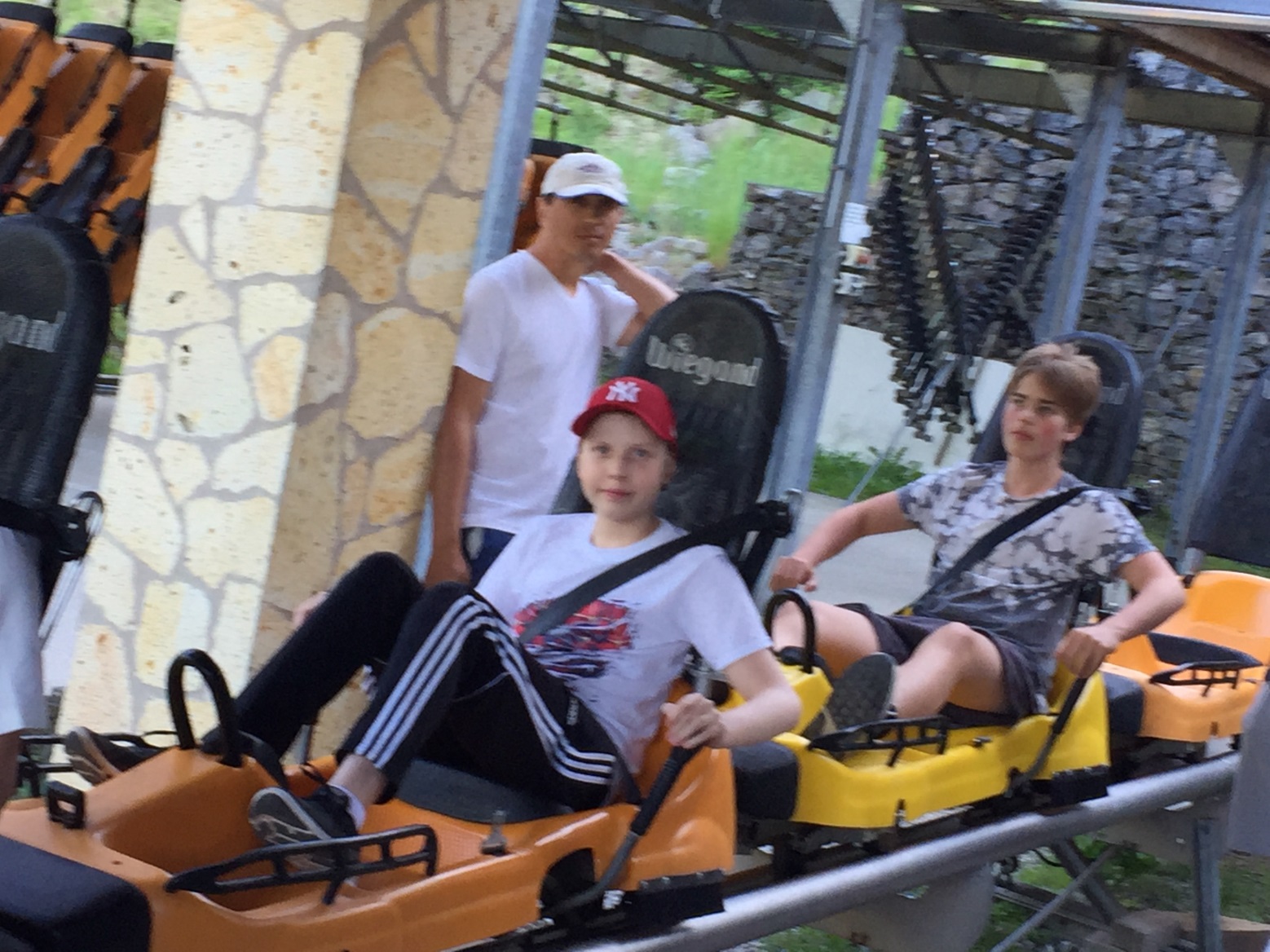 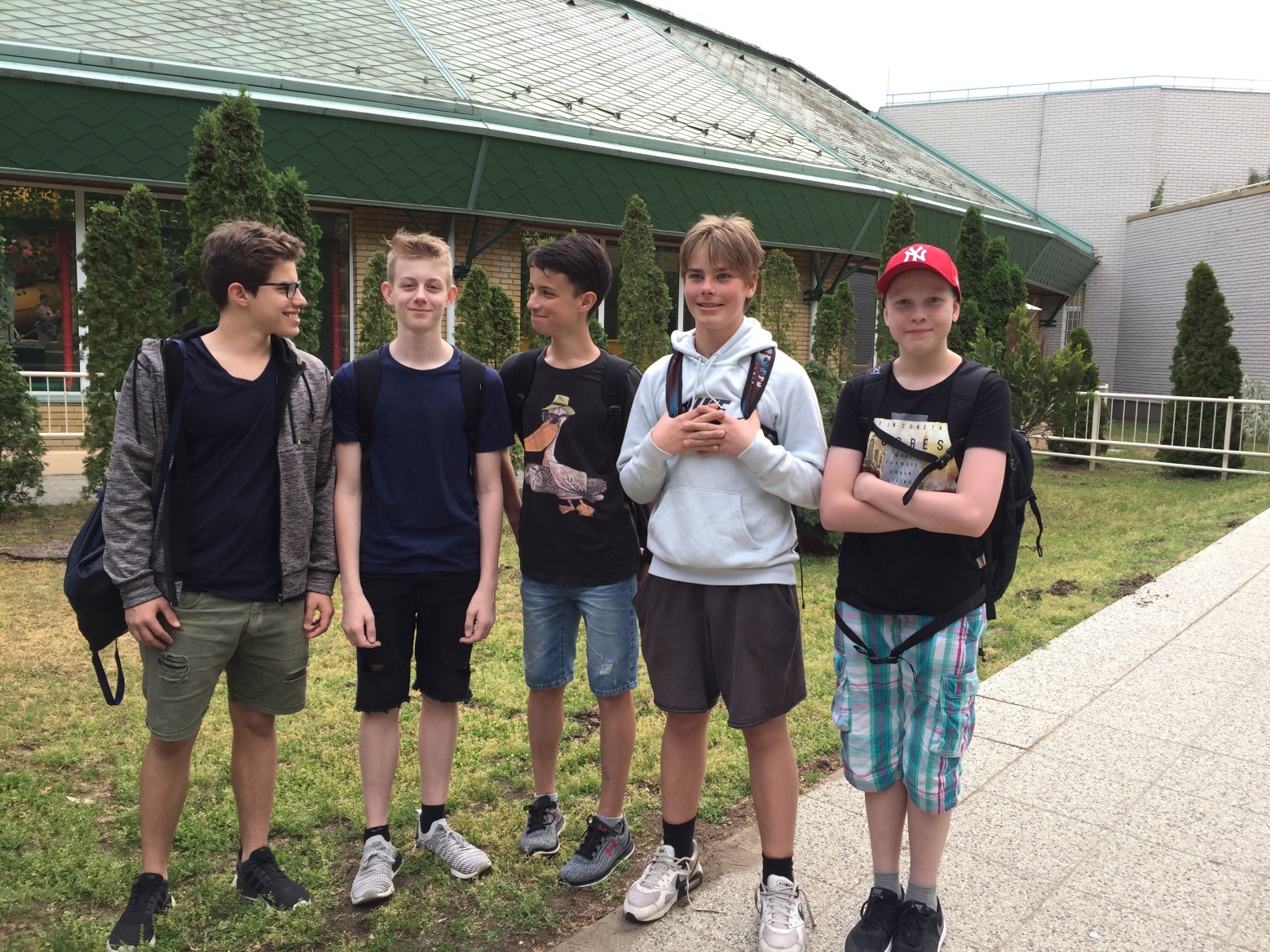 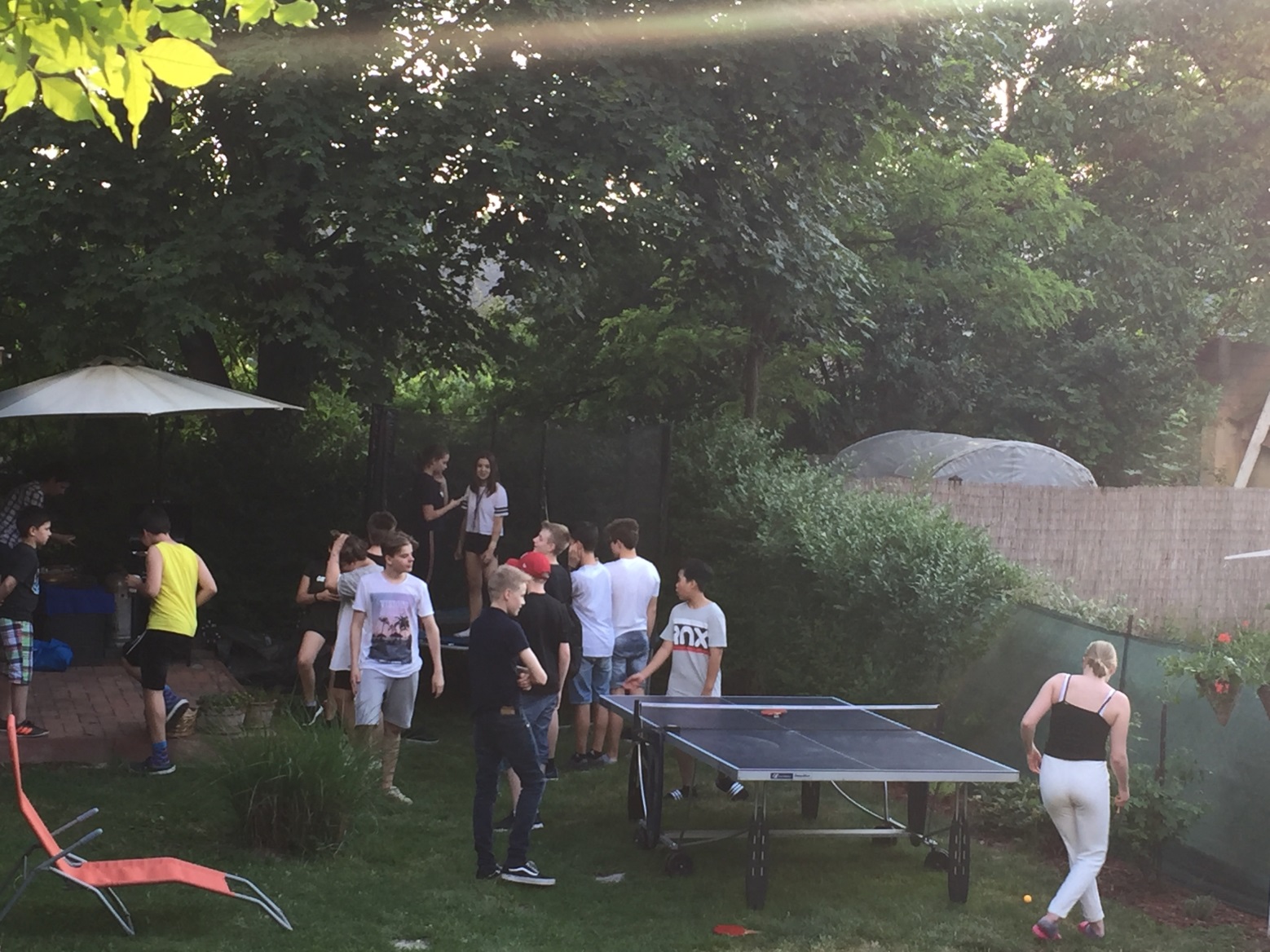 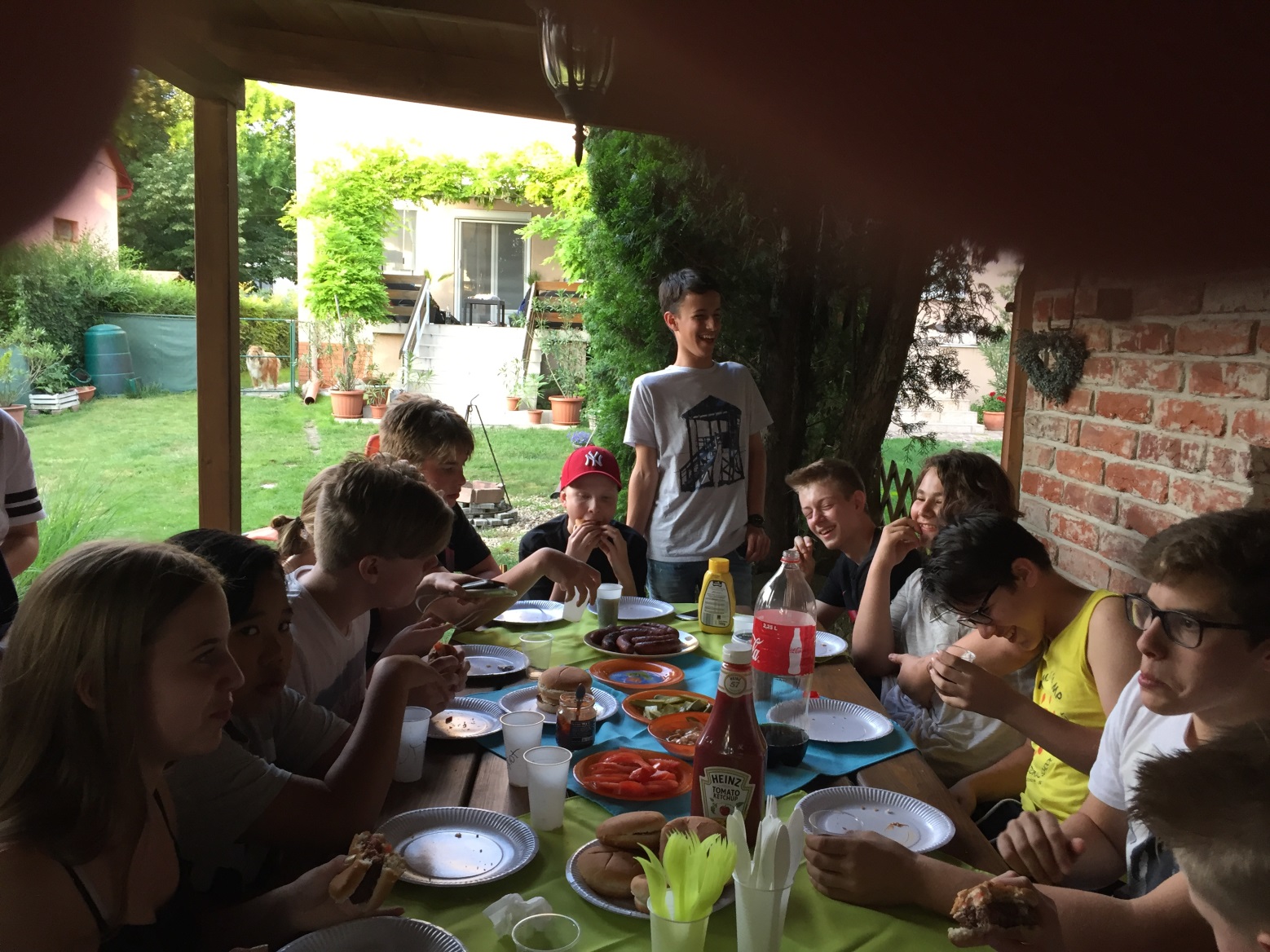 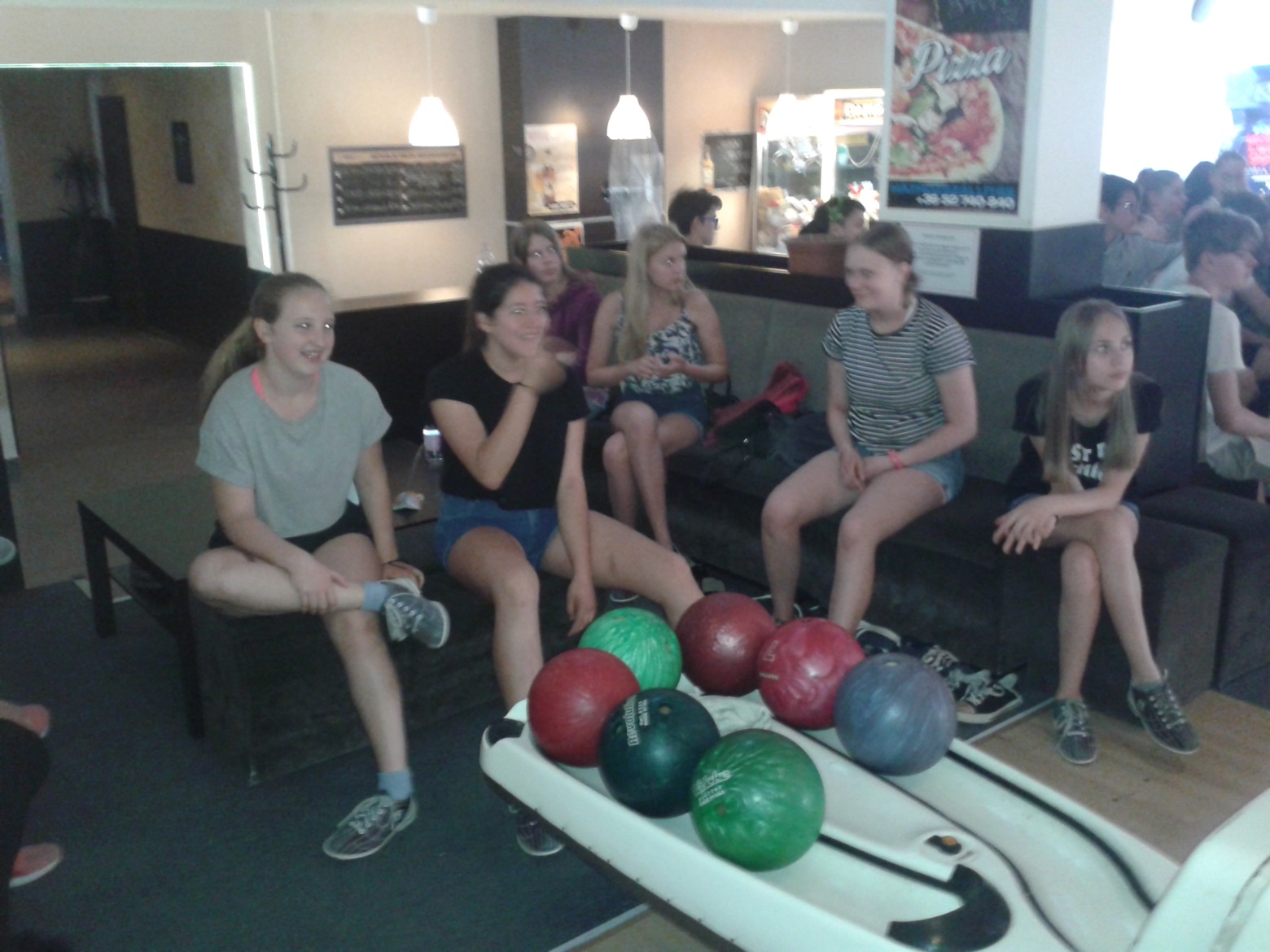 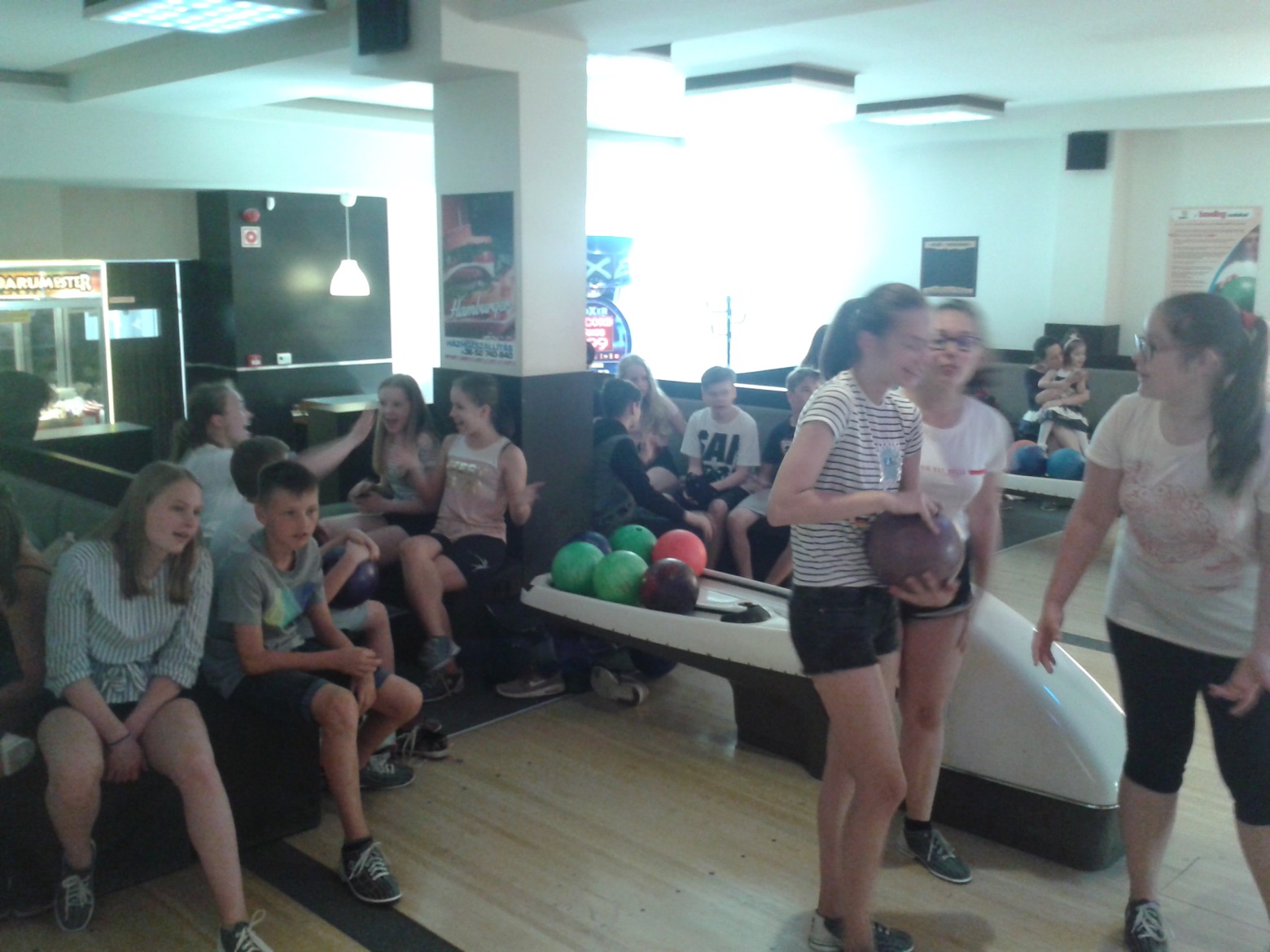 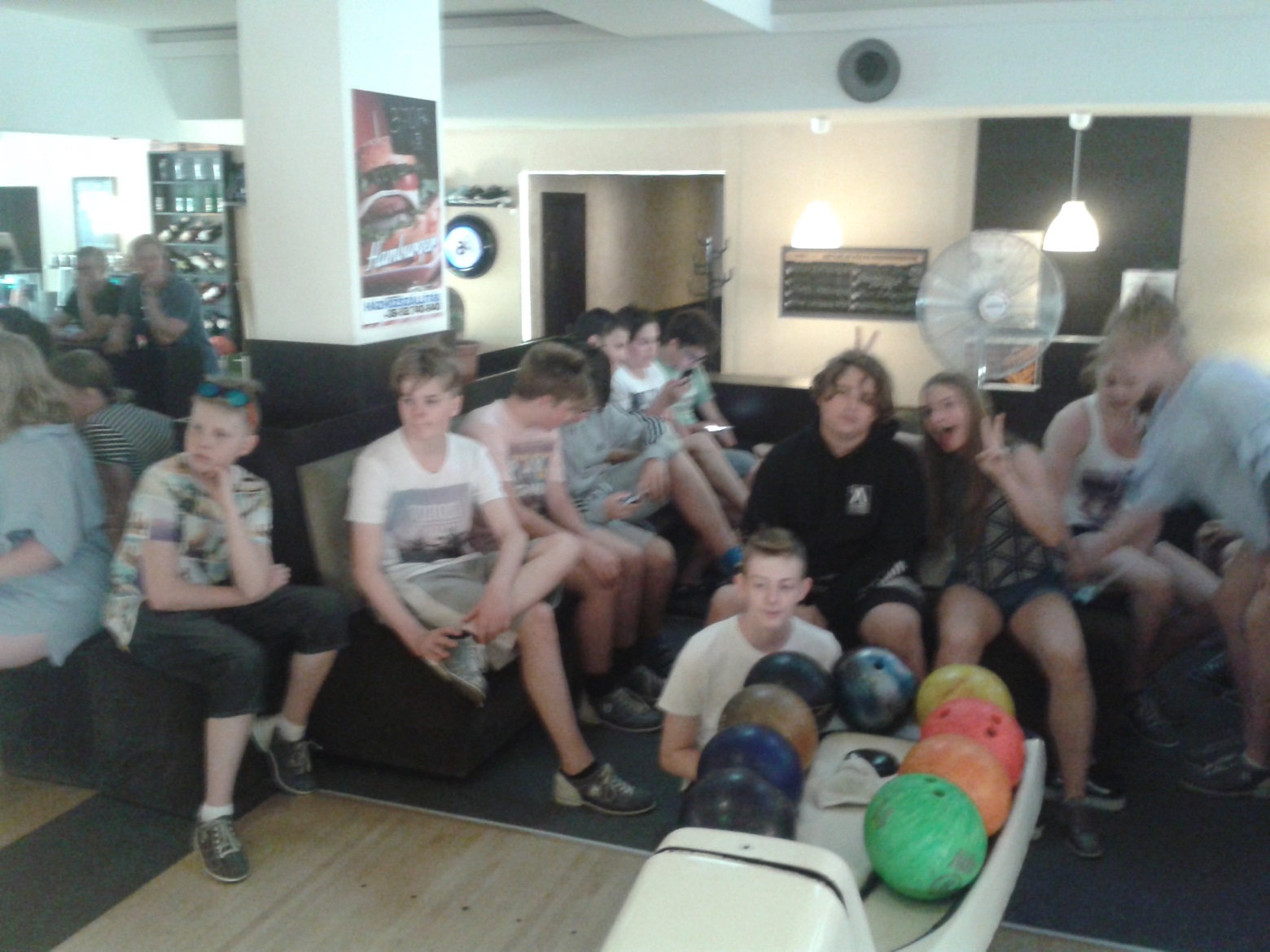 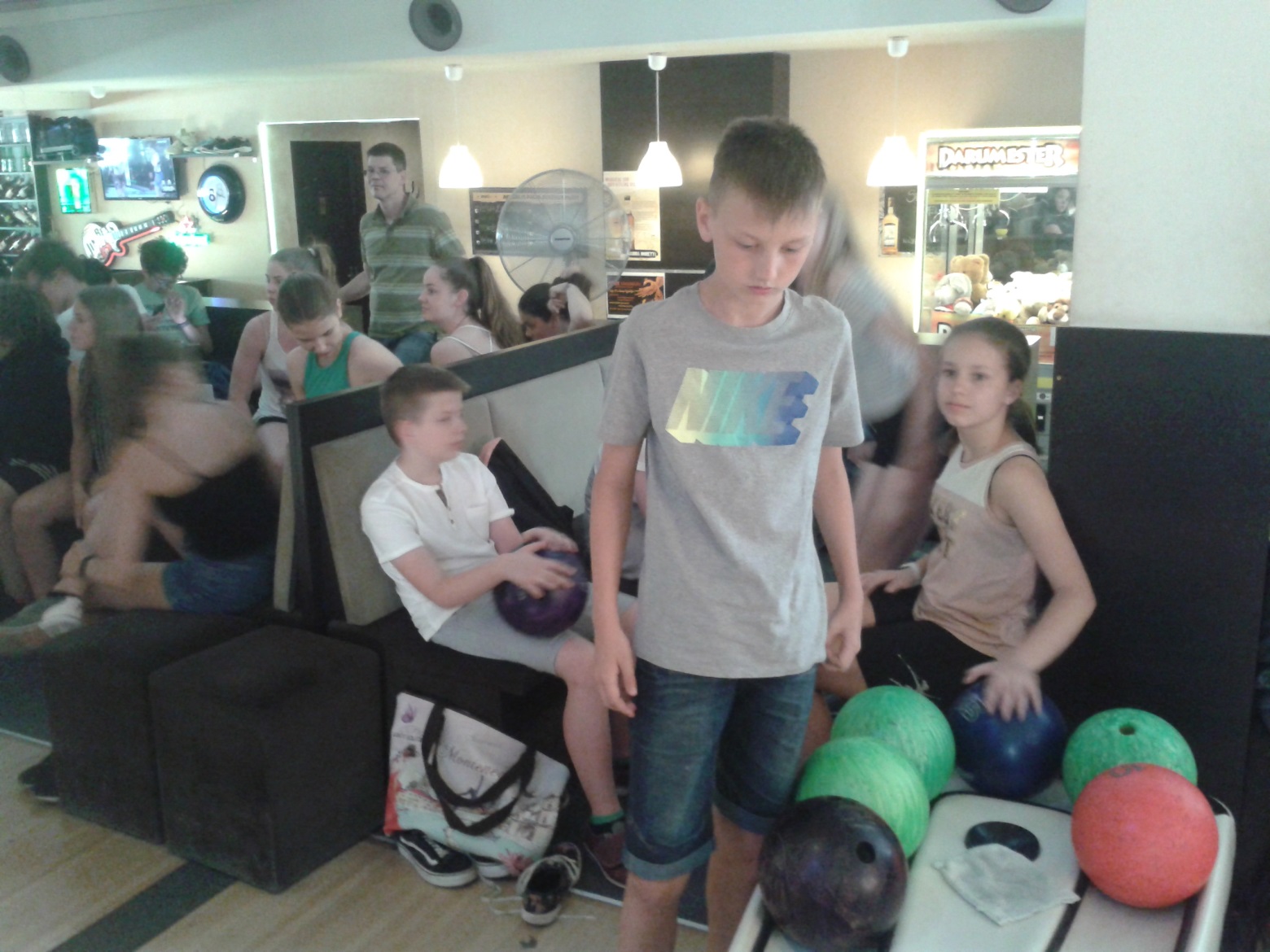 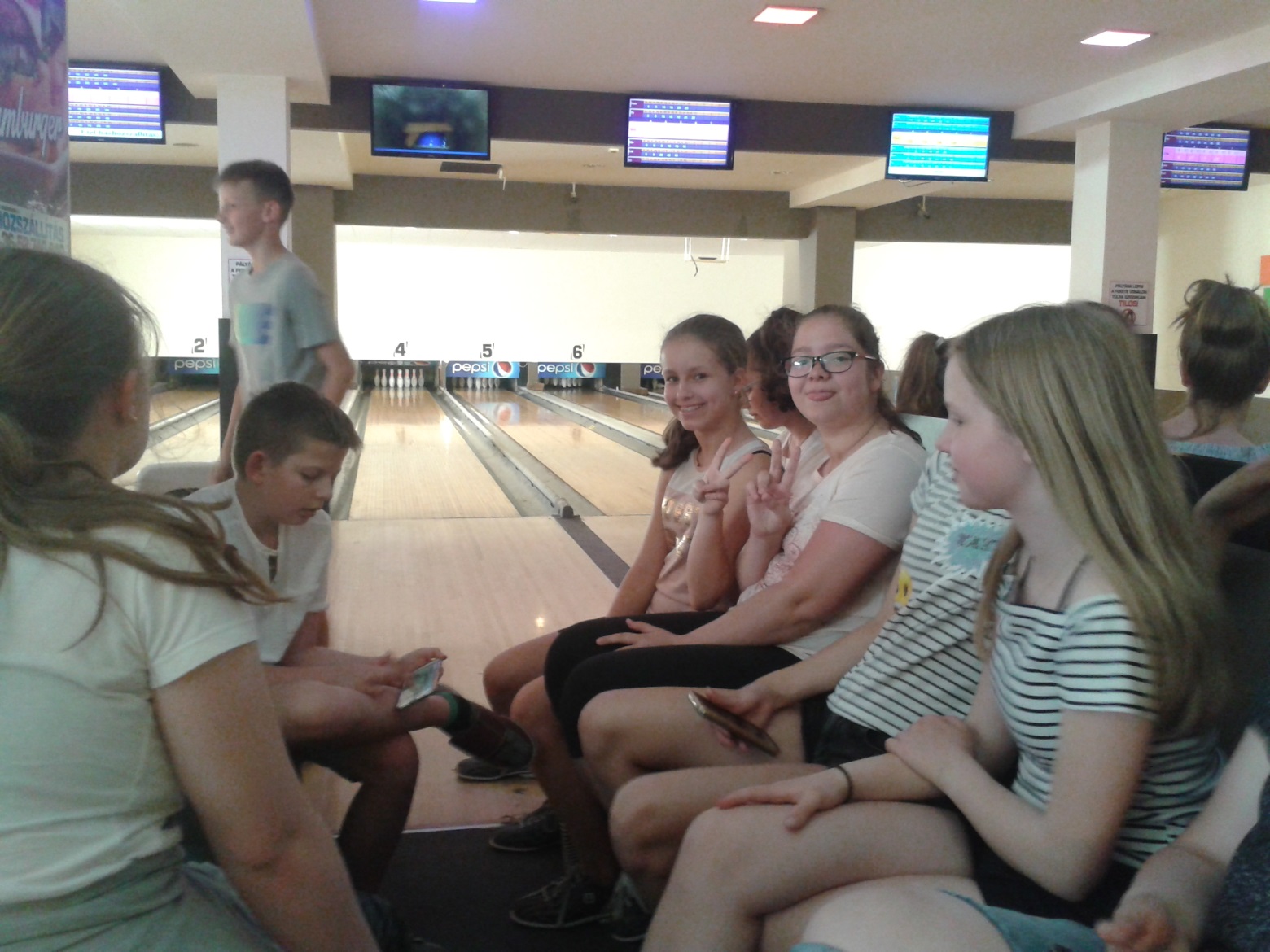 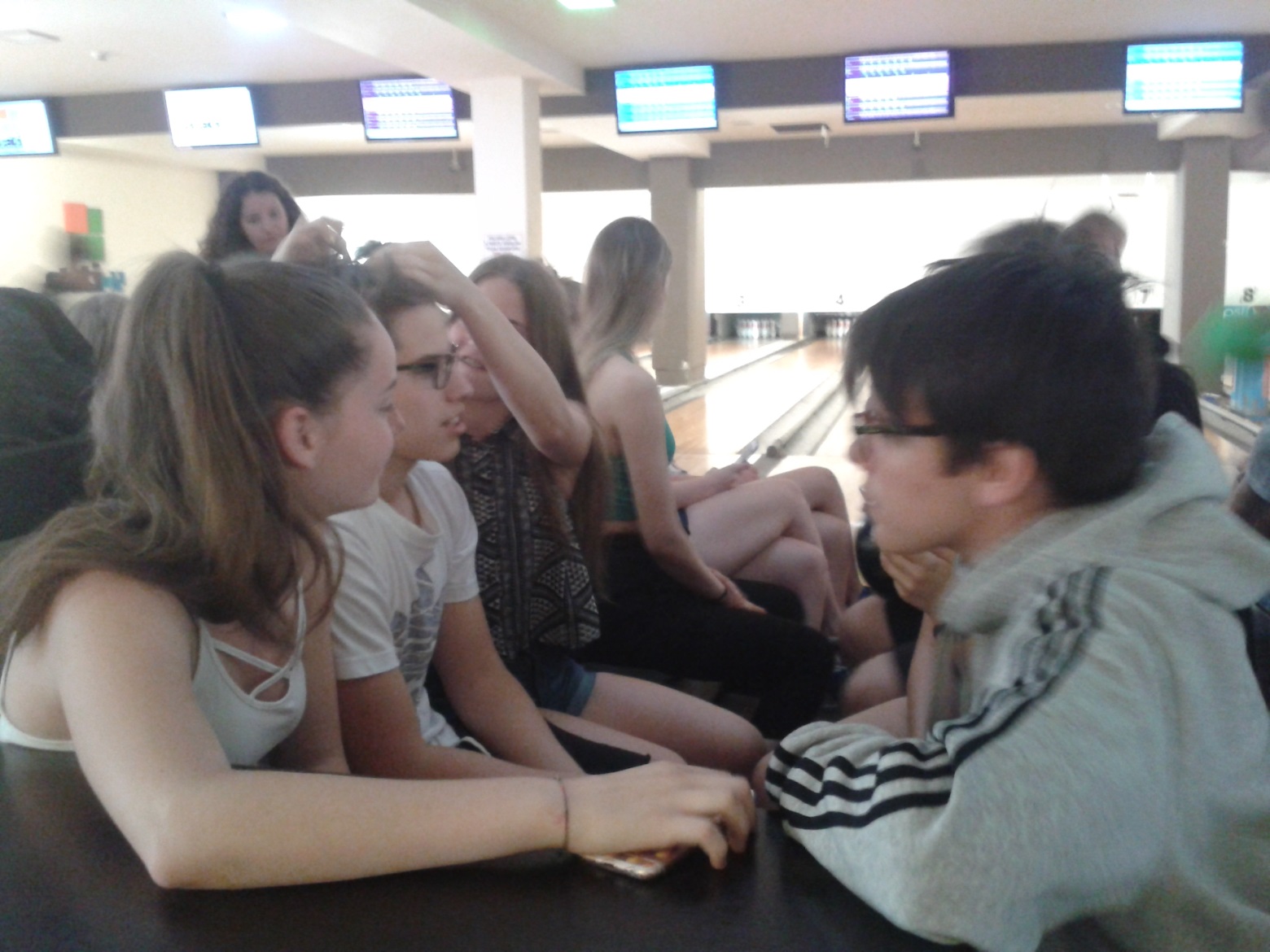 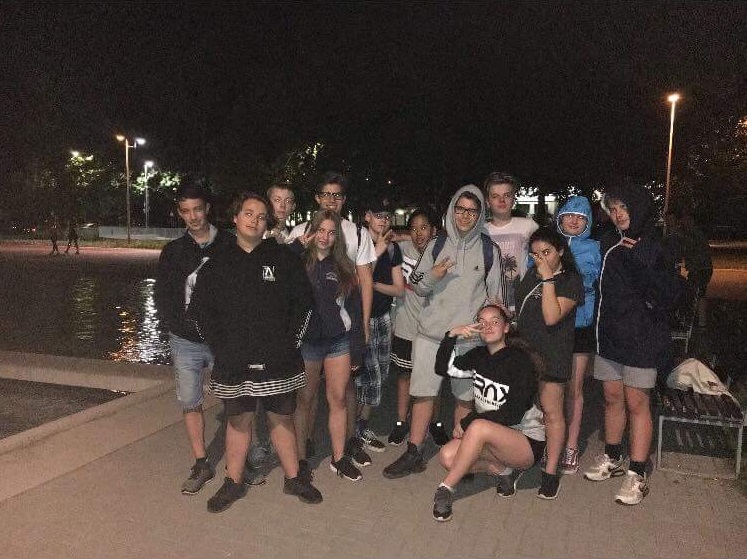 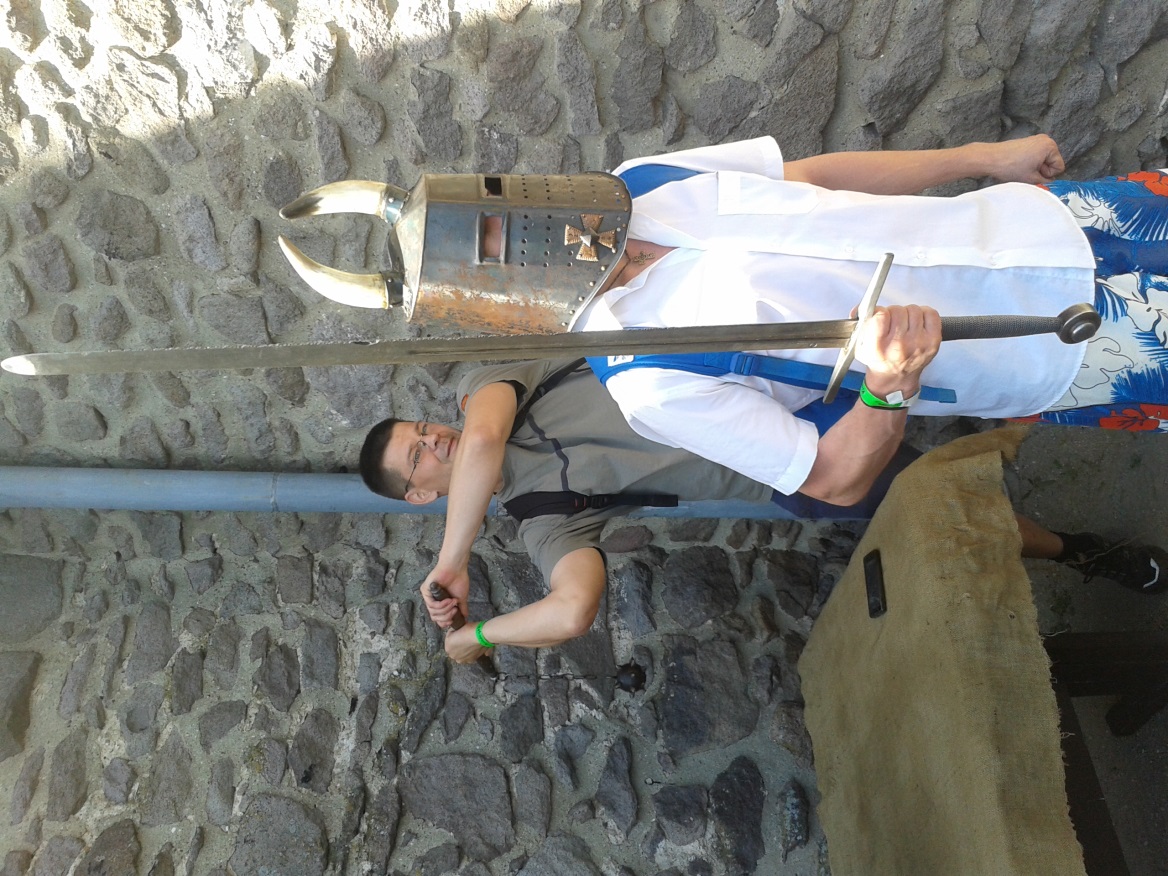 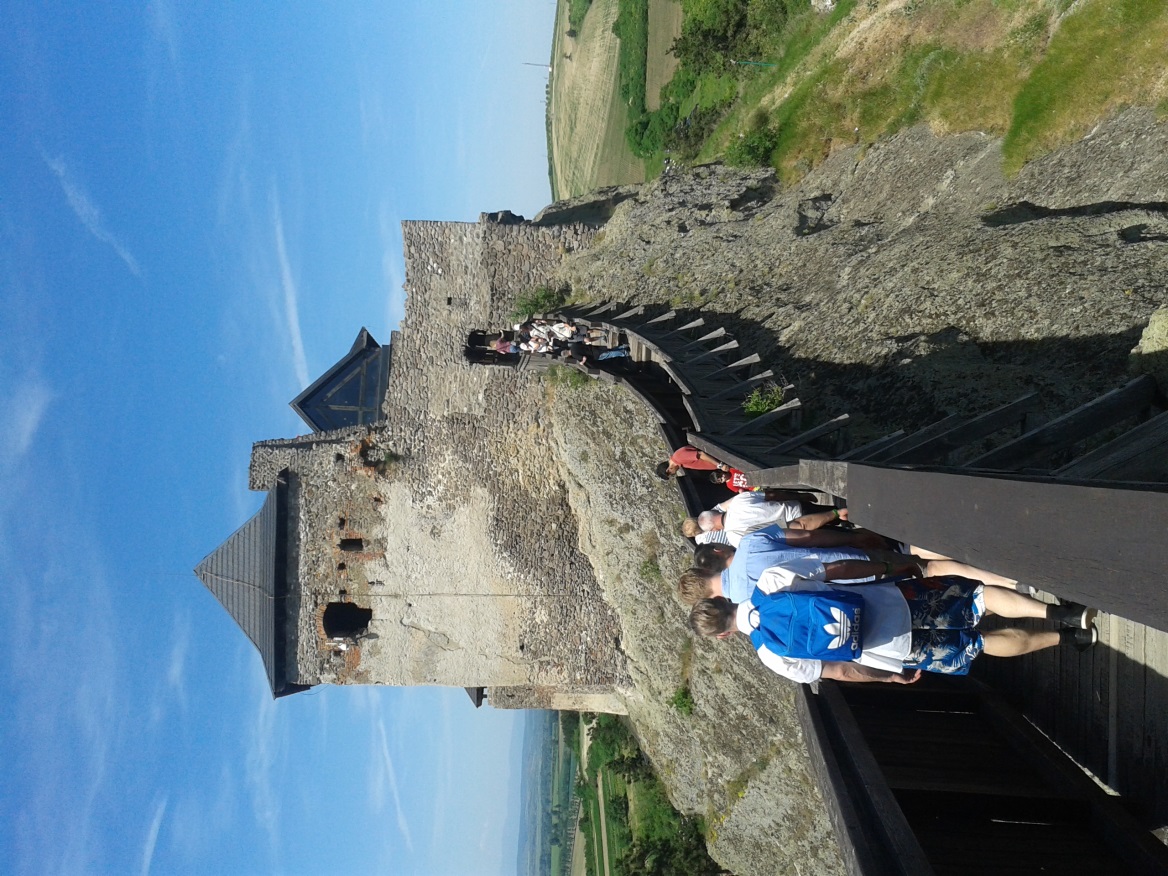 8th day (Monday): Farewell, Hortobágy and departure
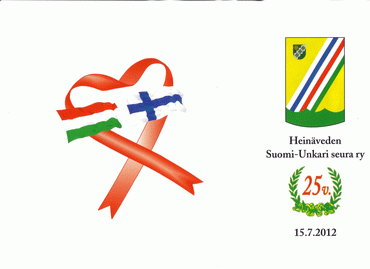 Have a nice trip to Finnland!
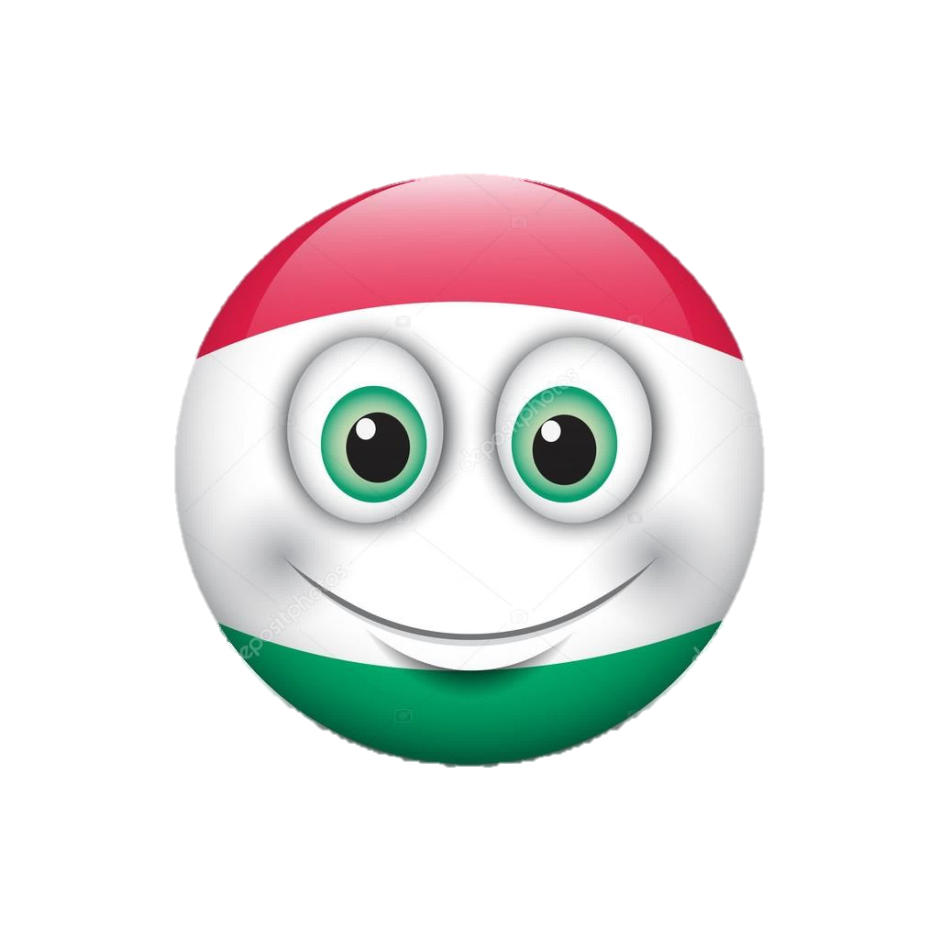 Jövőre találkozunk!


  Ensi vuonna!
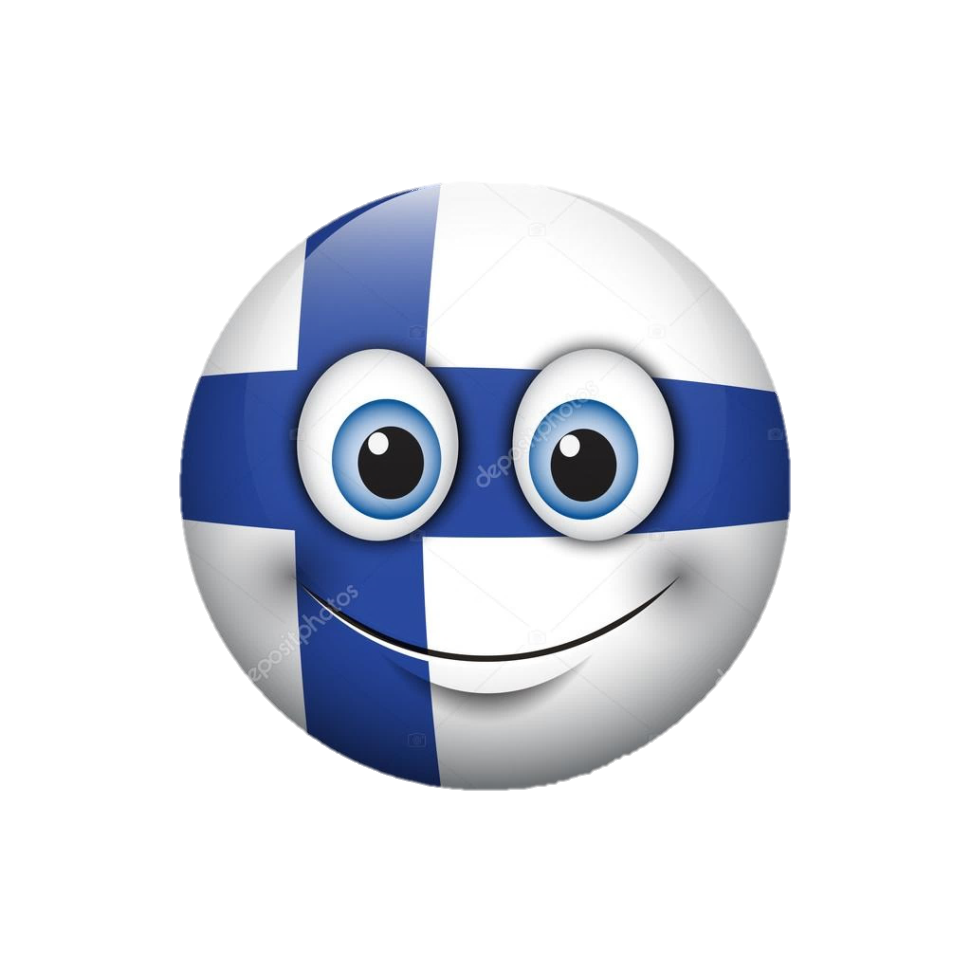